Hepatorenal Syndrome
Nov  17, 2012
Neil A Kurtzman, MD
Prerenal Azotemia
Decreased renal function due to decreased renal perfusion

 Reversible

 Predisposes for renal injury
Effective Arterial Blood Volume
A concept not a measurable entity

 Normal EABV is that amount of arterial filling that assure adequate organ perfusion

 Its state is inferred from history, PE, and lab values
EABV
Vomiting
 Diarrhea
 Sweating
 Hemorrhage
 CHF
 Some forms of nephrotic syndrome
 Cirrhosis
EABV
History
 PE – BP
  Low urine Na
 High uric acid
 Increased BUN:Cr
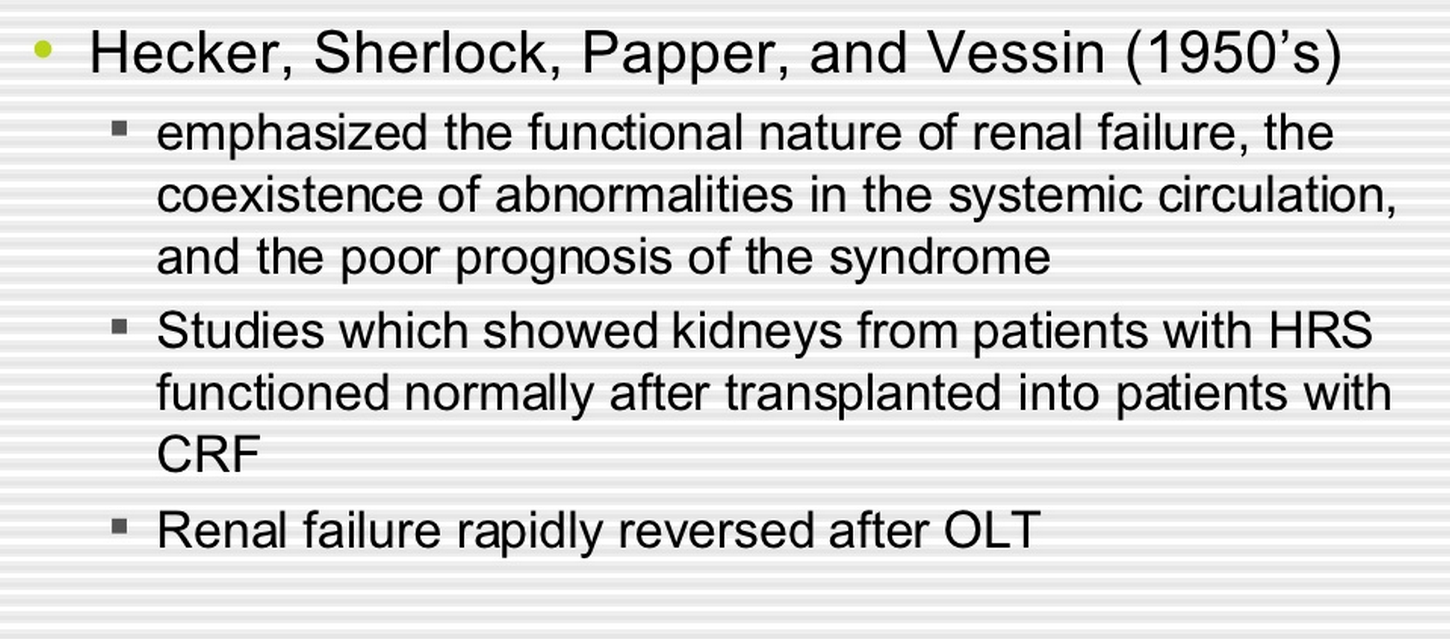 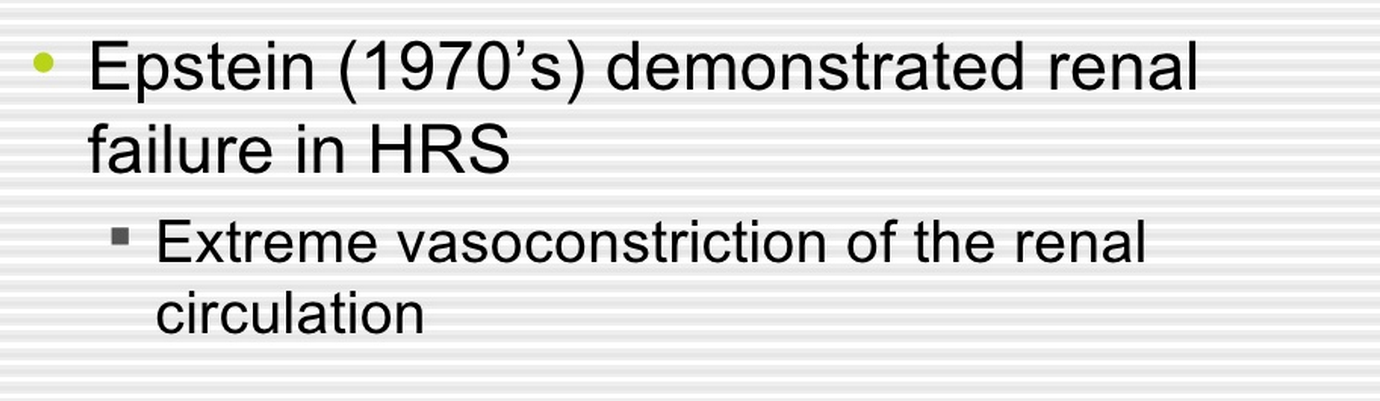 Hepatorenal Syndrome
The most distal form of prerenal azotemia

 It is solely the result of intense renal underperfusion

 The kidney is otherwise normal

 If transplanted it behave like any other kidney
Major compromise of EABV

 Renal perfusion falls below the capacity of renal autoregulation

 Renal failure develops solely as a consequence of decreased perfusion

 If liver function improves so does GFR
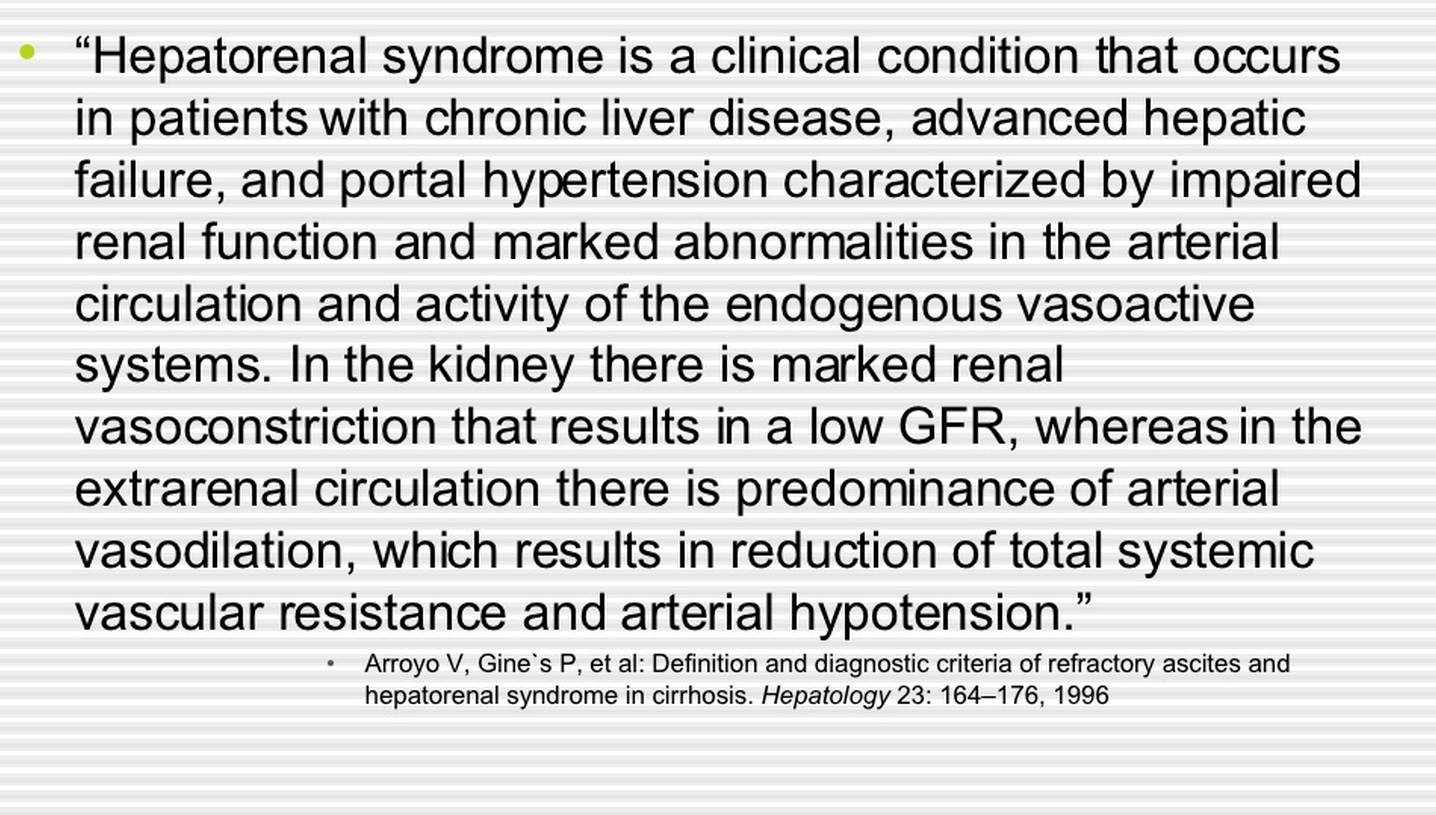 Munoz S. Medical Clinics of North America July 2008
HRS is a form of acute or subacute renal failure characterized by severe renal vasoconstriction, which develops in decompensated cirrhosis or ALF 

 Nearly half of patients die within 2 weeks of this diagnosis 

 The annual incidence of HRS ranges between 8% and 40% in cirrhosis depending on the MELD score

 The frequency of HRS in severe acute alcoholic hepatitis and in fulminant liver failure is about 30% and 55%, respectively
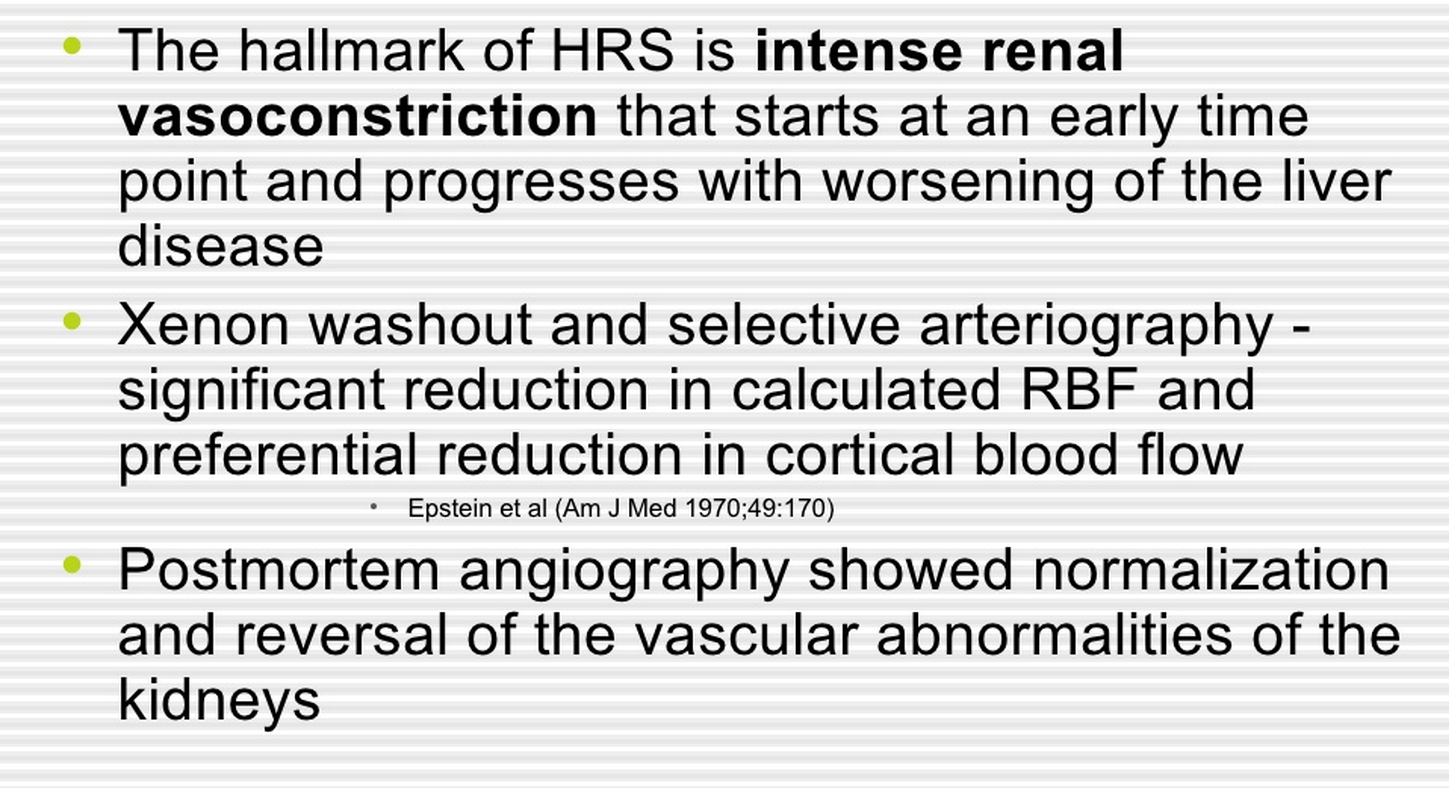 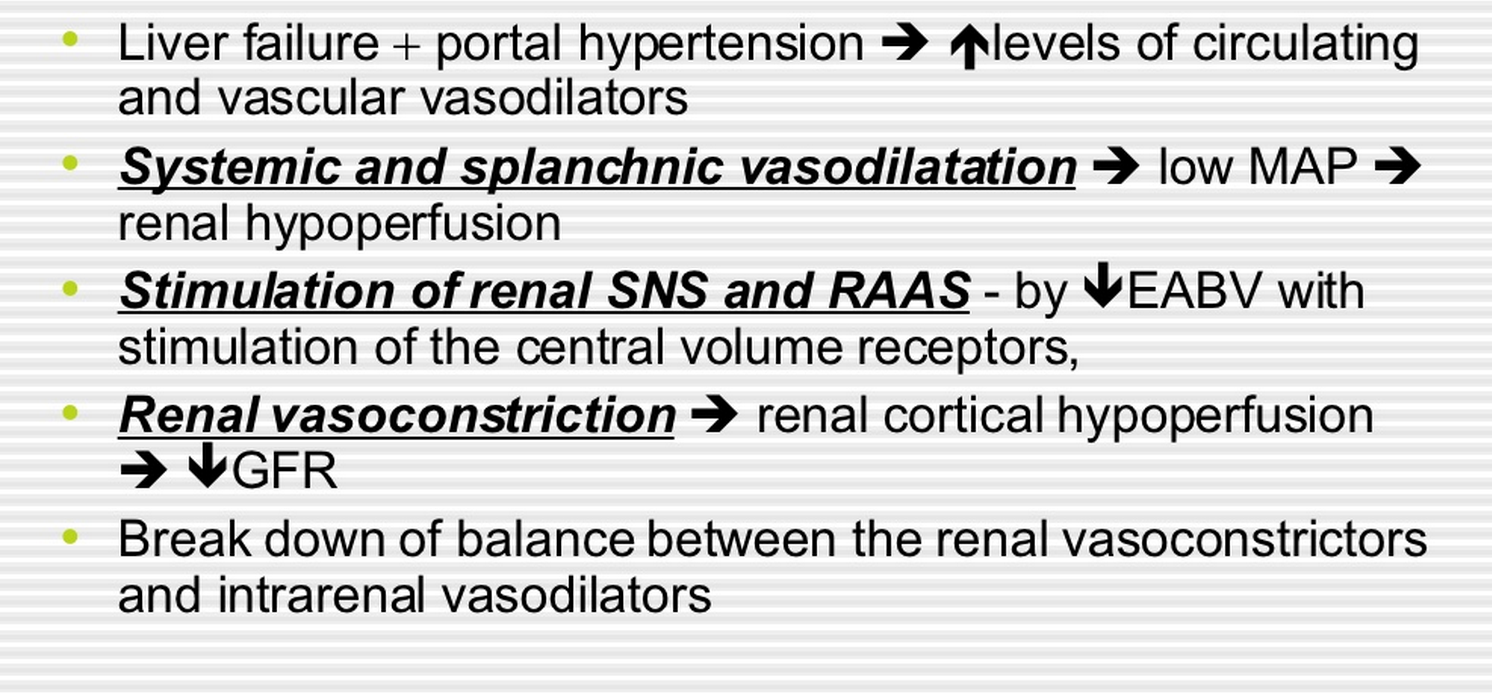 Progressive Liver Disease
Systemic vasodilatation

 Renal vasoconstriction
Vasodilatation
Glucagon
 Vasoactive intestinal peptide
 Prostaglandins 
 Substance P
 Platelet activating factor
 NO
 CO
 Endogenous cannabinoids
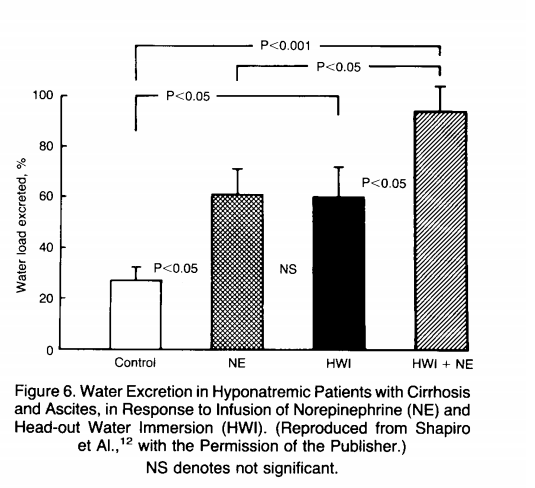 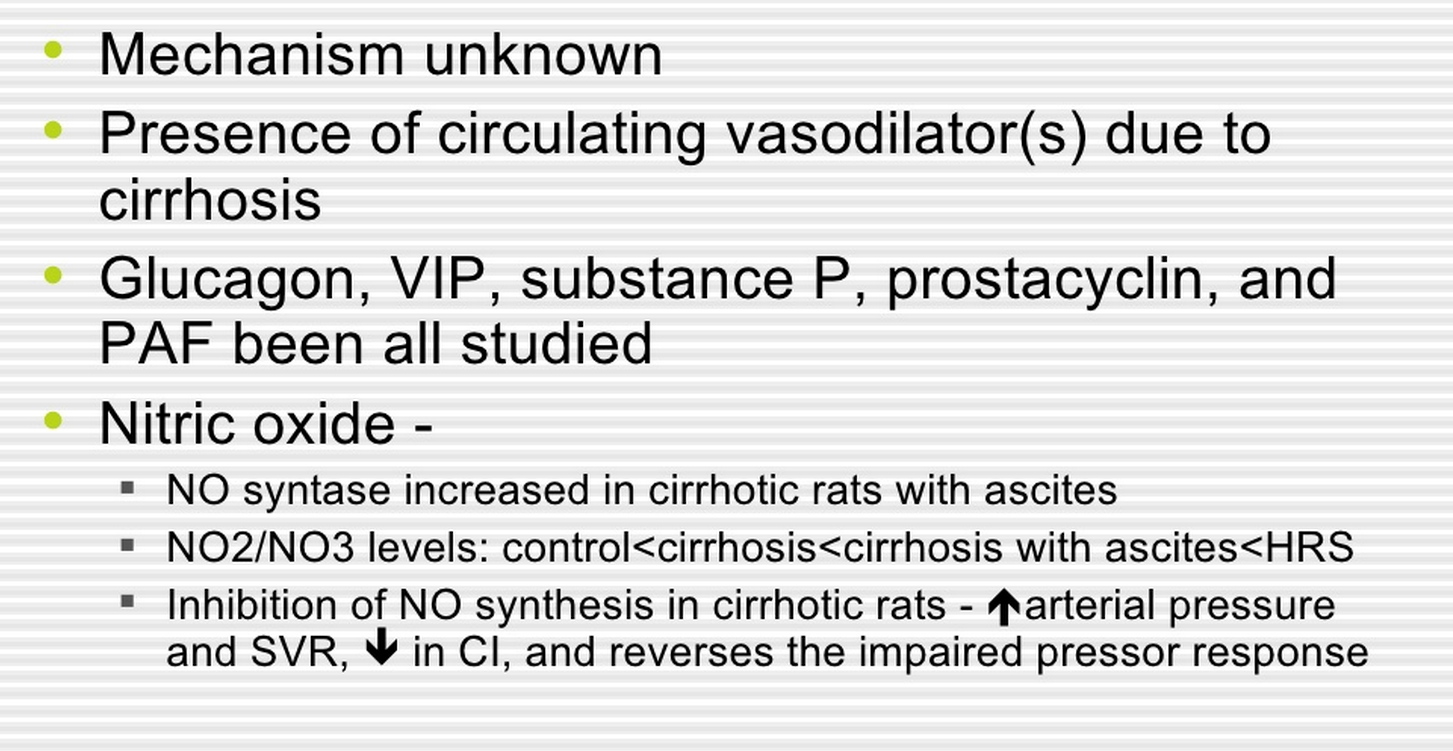 [Speaker Notes: vasoactive intestinal polypeptide, substance P (SP) is a neuropeptide]
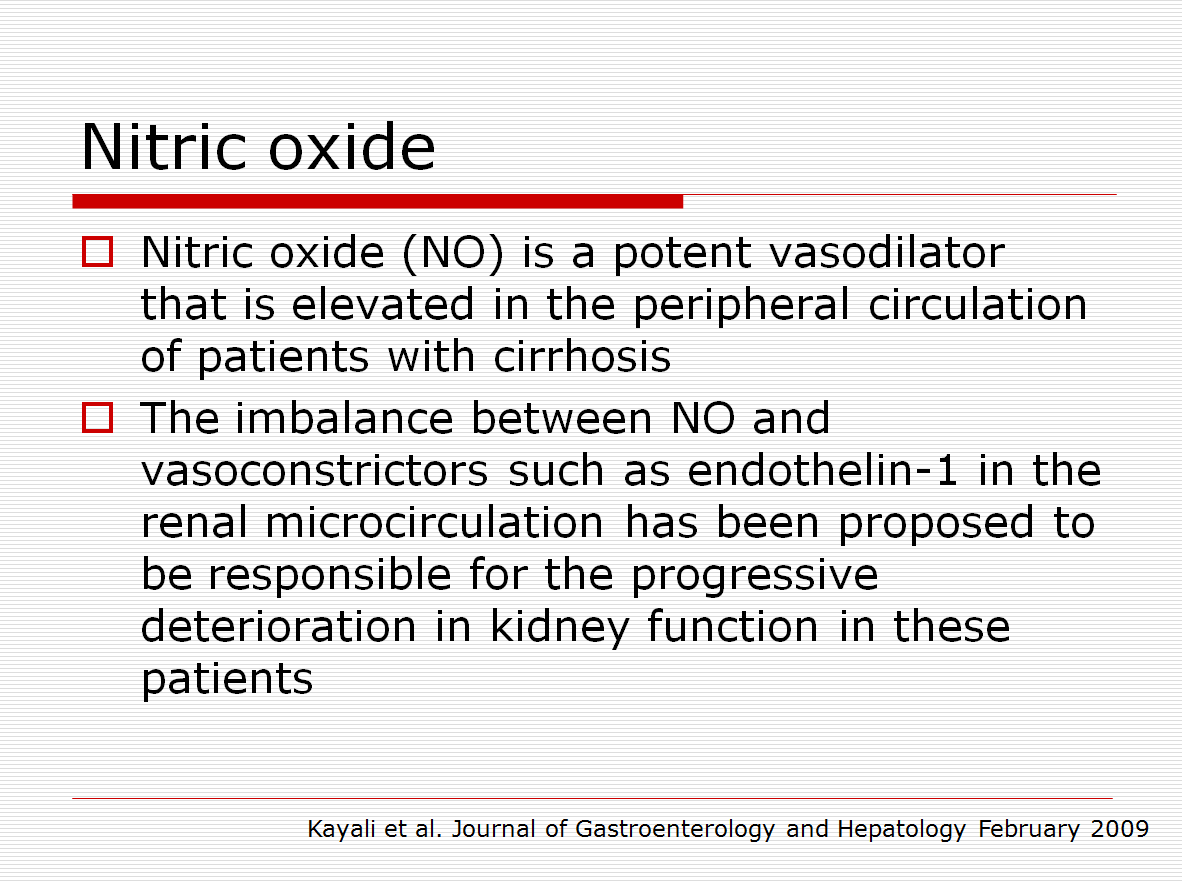 Potential Role of Bacterial Translocation and Cytokine Overproduction on Splanchnic Arterial Vasodilatation.
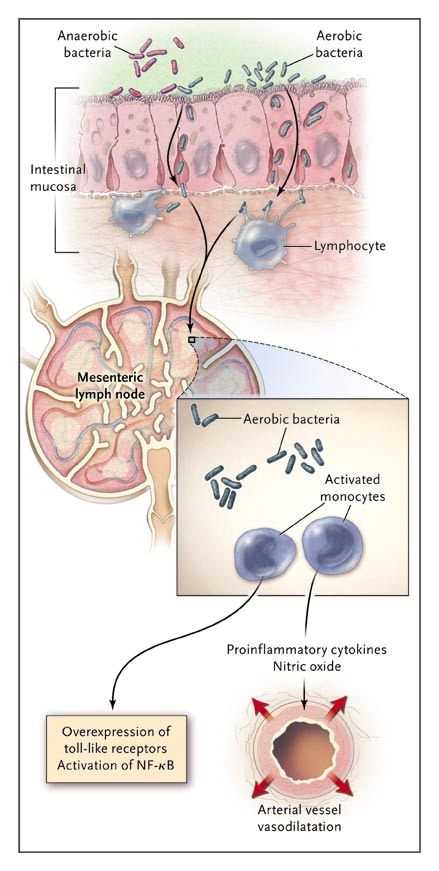 Ginès P, Schrier RW. N Engl J Med 2009;361:1279-1290.
[Speaker Notes: Figure 2. Potential Role of Bacterial Translocation and Cytokine Overproduction on Splanchnic Arterial Vasodilatation. A number of factors, such as intestinal bacterial overgrowth, impaired intestinal motility, alterations in gut permeability, and disturbances in local immune systems, can lead to passage of aerobic bacteria from the intestinal lumen to the mesenteric lymph nodes. This translocation results in activation of monocytes with overexpression of toll-like receptors, activation of nuclear factor kappa B (NF-κB), and increased local production of proinflammatory cytokines and vasodilator factors, such as nitric oxide. These cytokines and vasodilator factors cause further vasodilatation of splanchnic arterial vessels. In general, anaerobic bacteria do not translocate.]
Renal Vasoconstriction
Vasopressin 

 Renin

 Norepinephrine
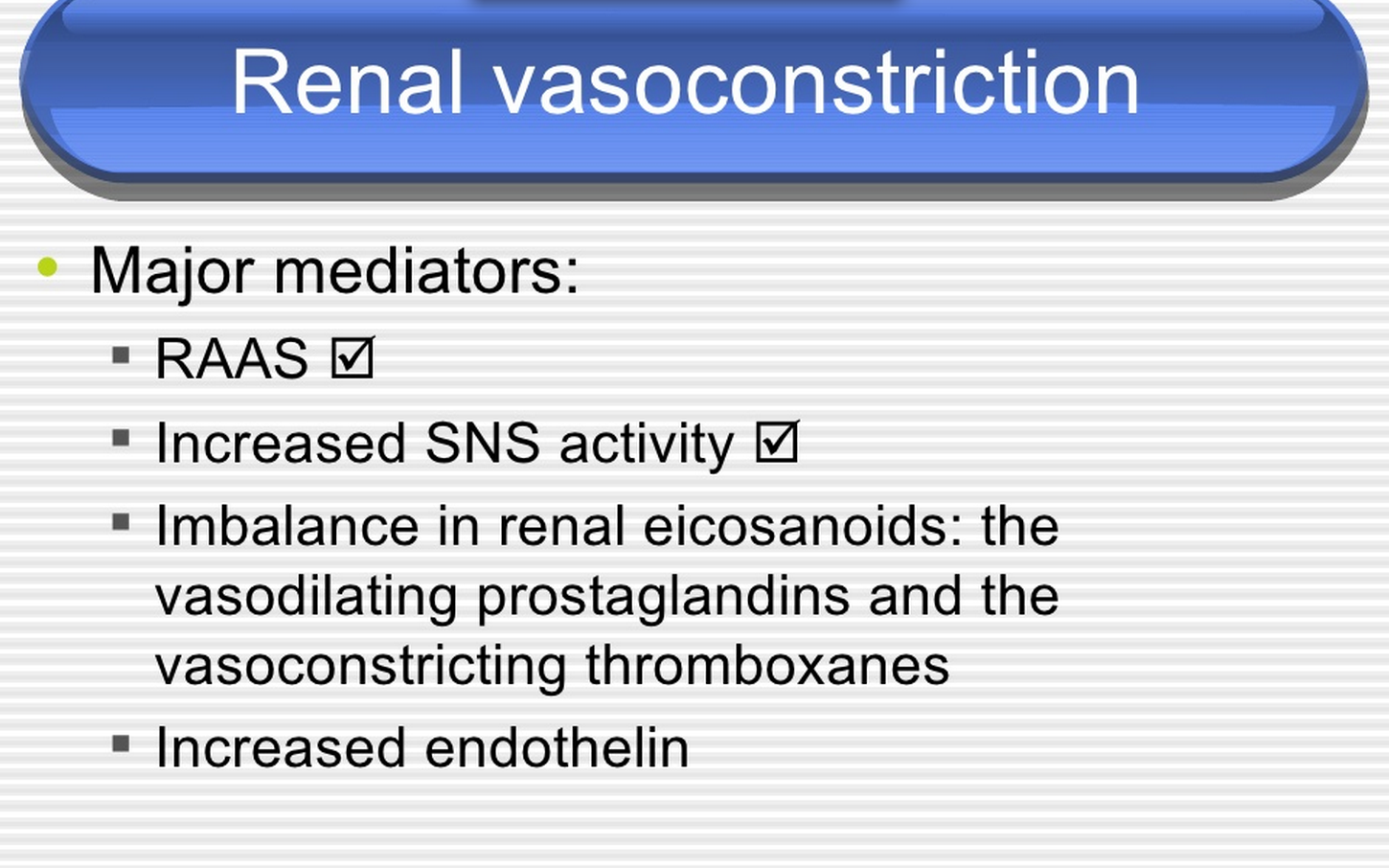 Course of the Hepatorenal Syndrome
A-V micro fistulae

 Decreased EABV

 Modest salt retention
Increased cardiac output

 Splanchnic vasodilatation

  Portal hypertension

 Ascites
Susceptibility to renal injury greatly increased

 ATN

 Interstitial nephritis

 Bacterial peritonitis
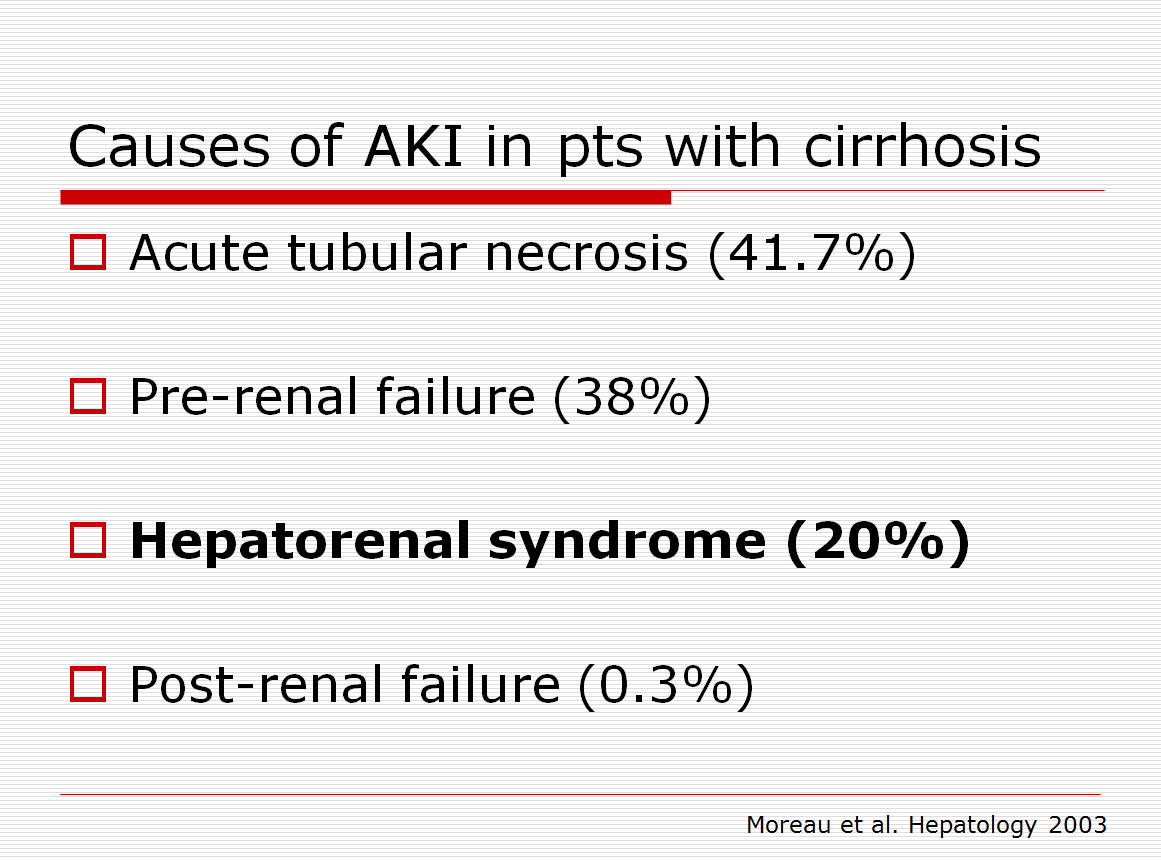 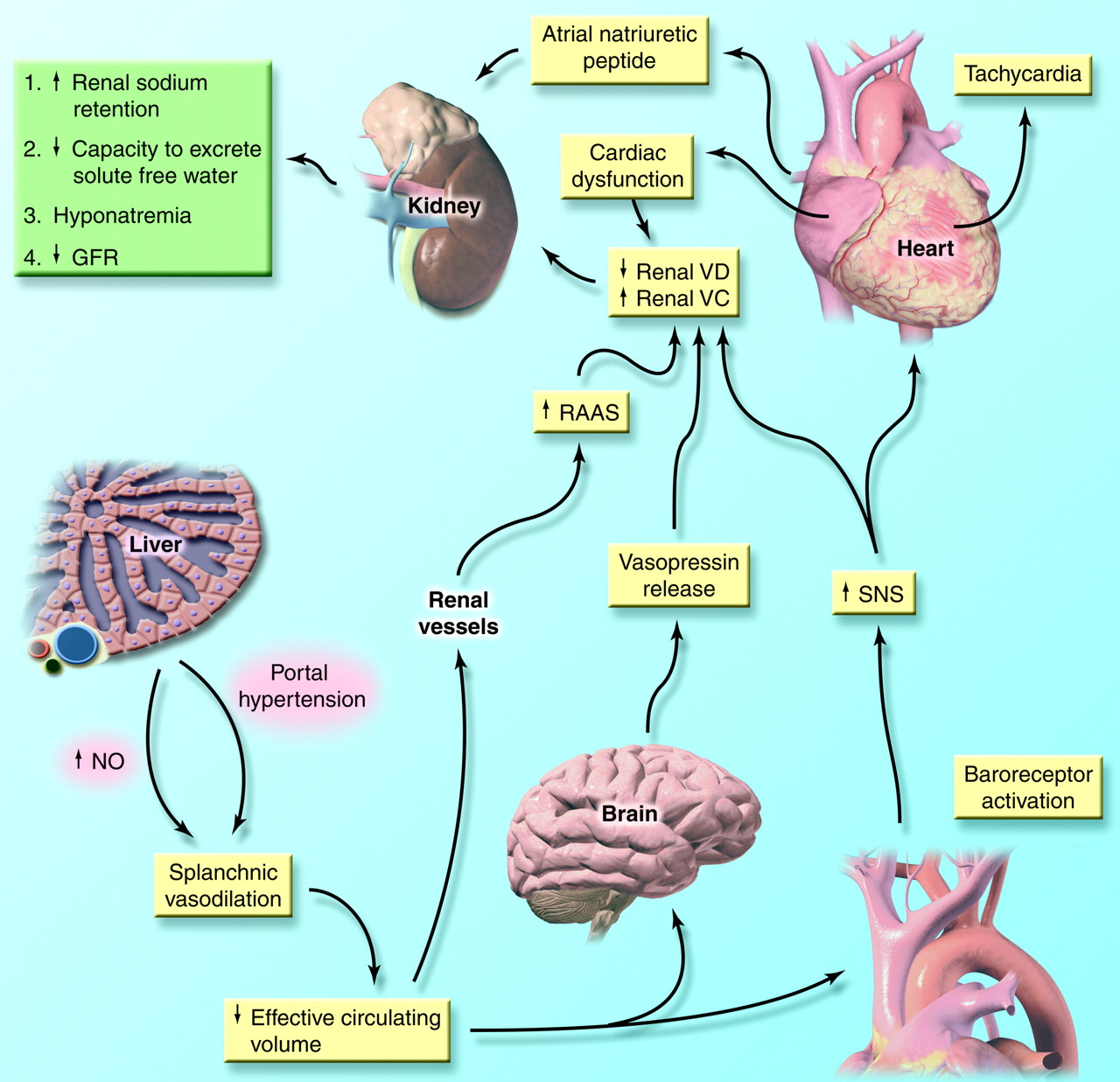 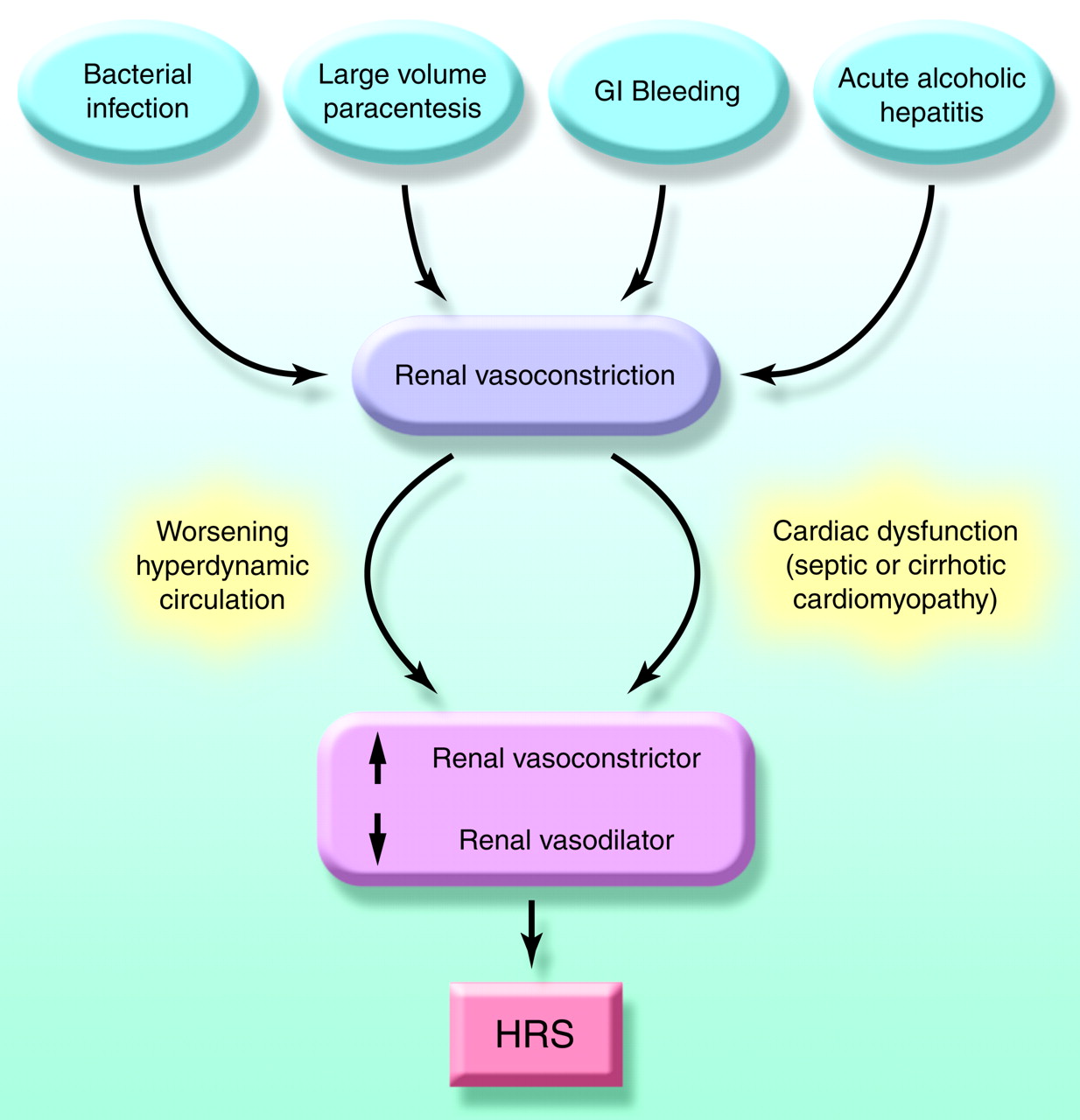 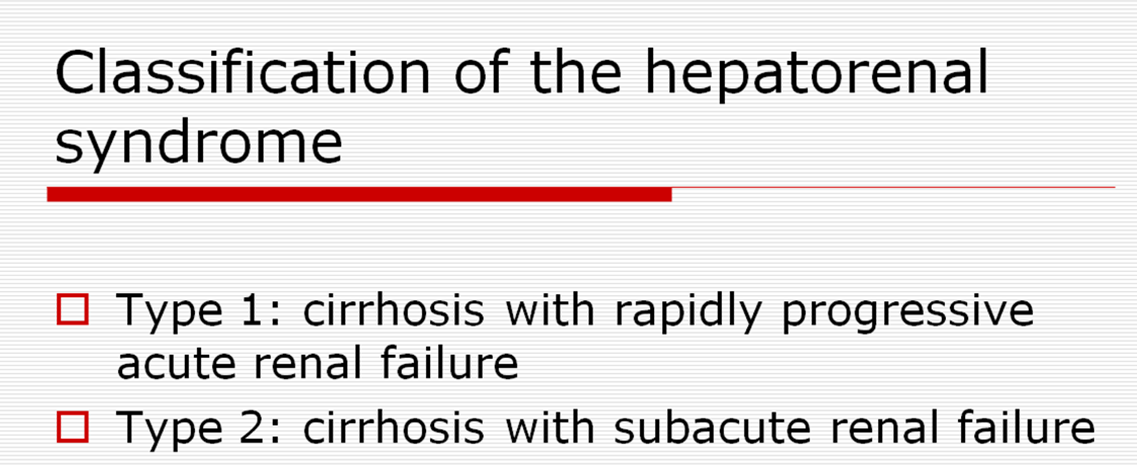 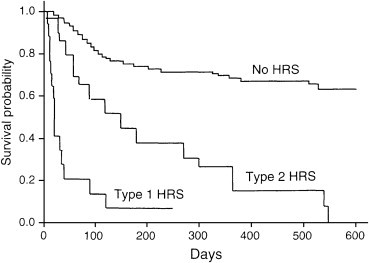 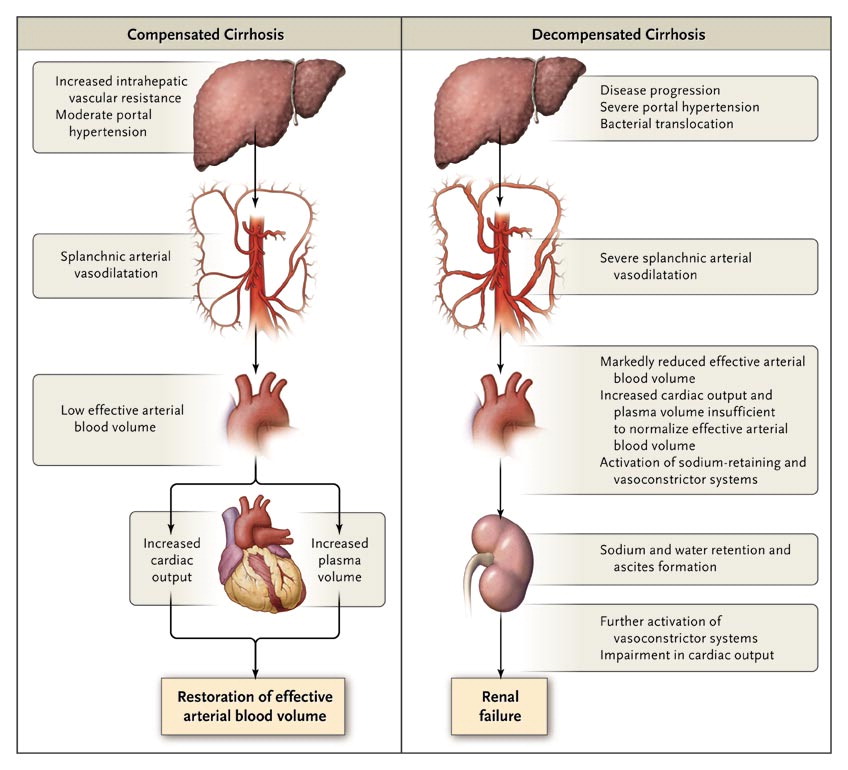 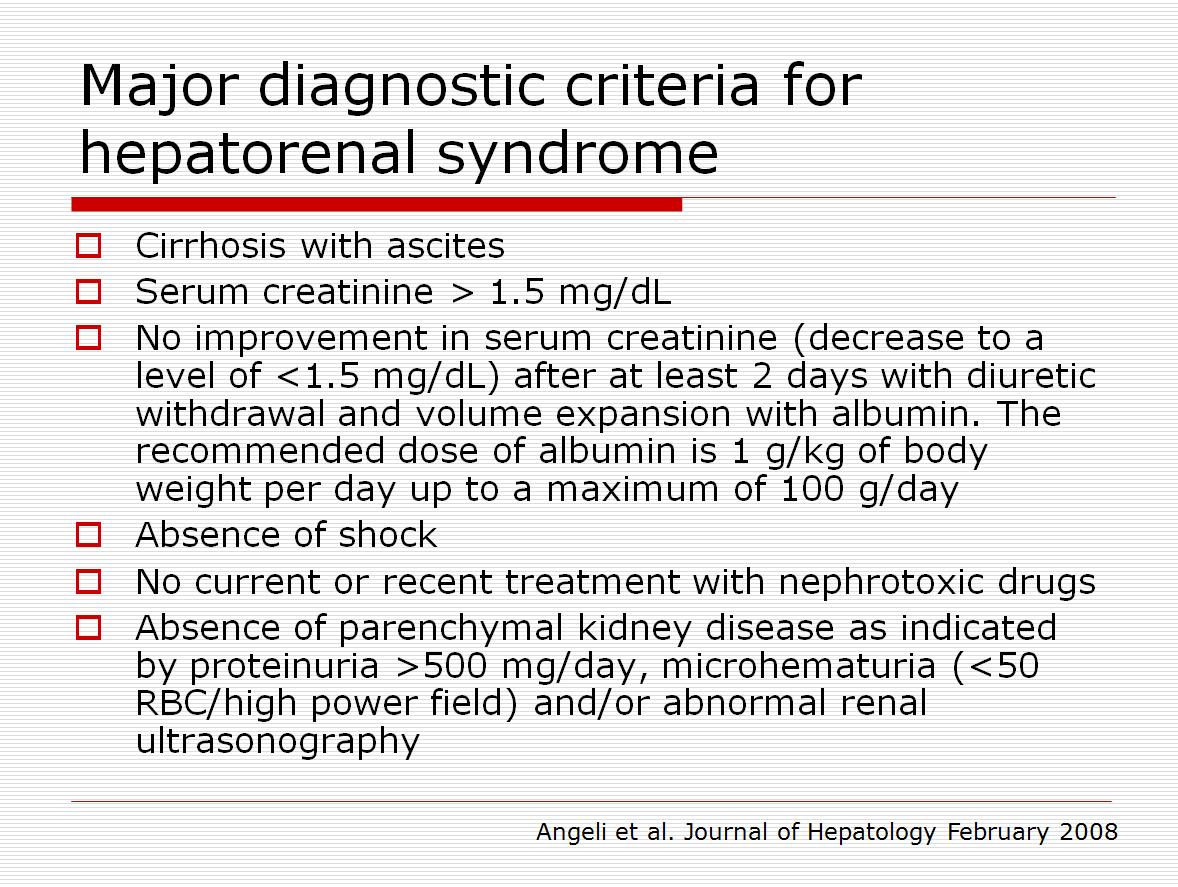 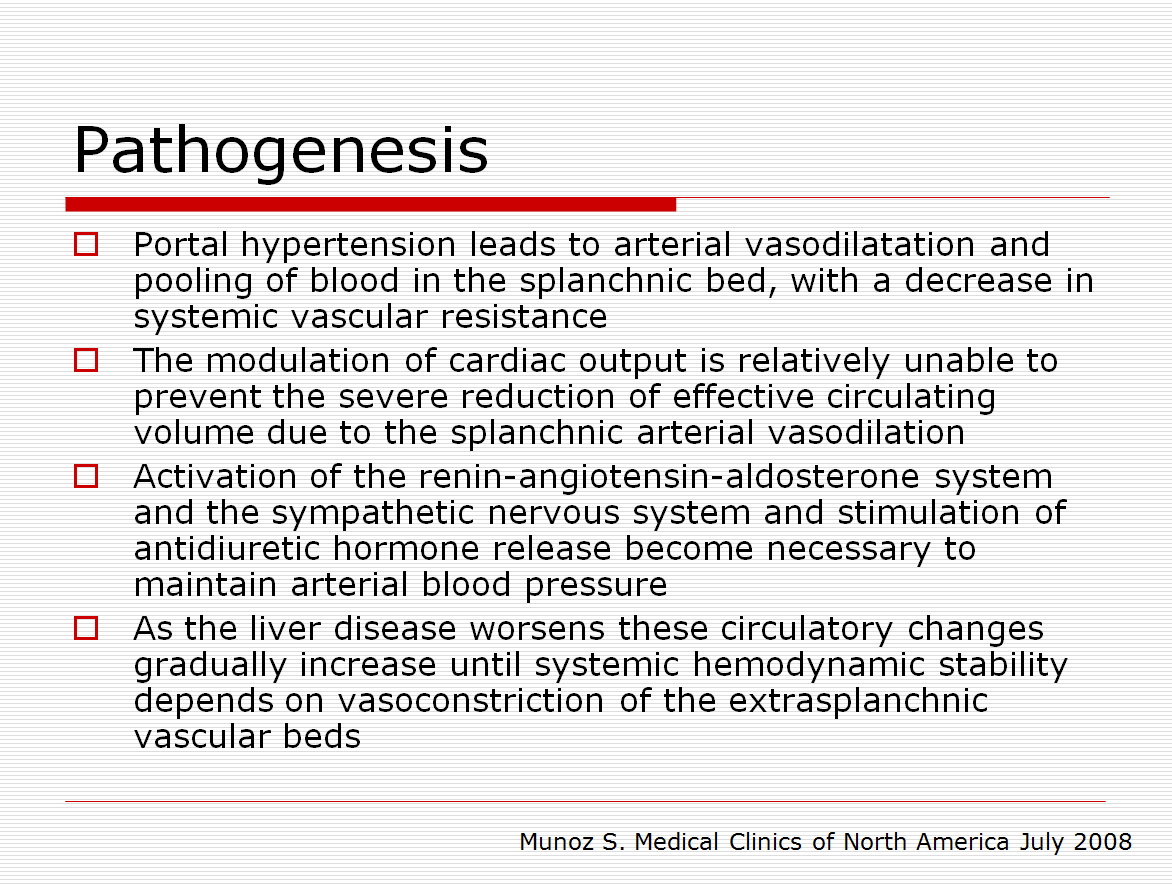 Consequences
Salt retention
Ascites and edema
 Water retention
 Hyponatremia –the lower the worse the outcome
 Decreased GFR
 Renal Failure
Assessing kidney function in pts with cirrhosis
Cr assays are subject to interference by chromogens, bilirubin being the major one 

 There is decreased hepatic production of creatinine 

 The edematous state that complicates end-stage liver disease leads to large distribution of Cr in the body and lower serum Cr concentration

 Complications such as variceal bleeding, spontaneous bacterial peritonitis or sepsis lead to increased Cr tubular excretion
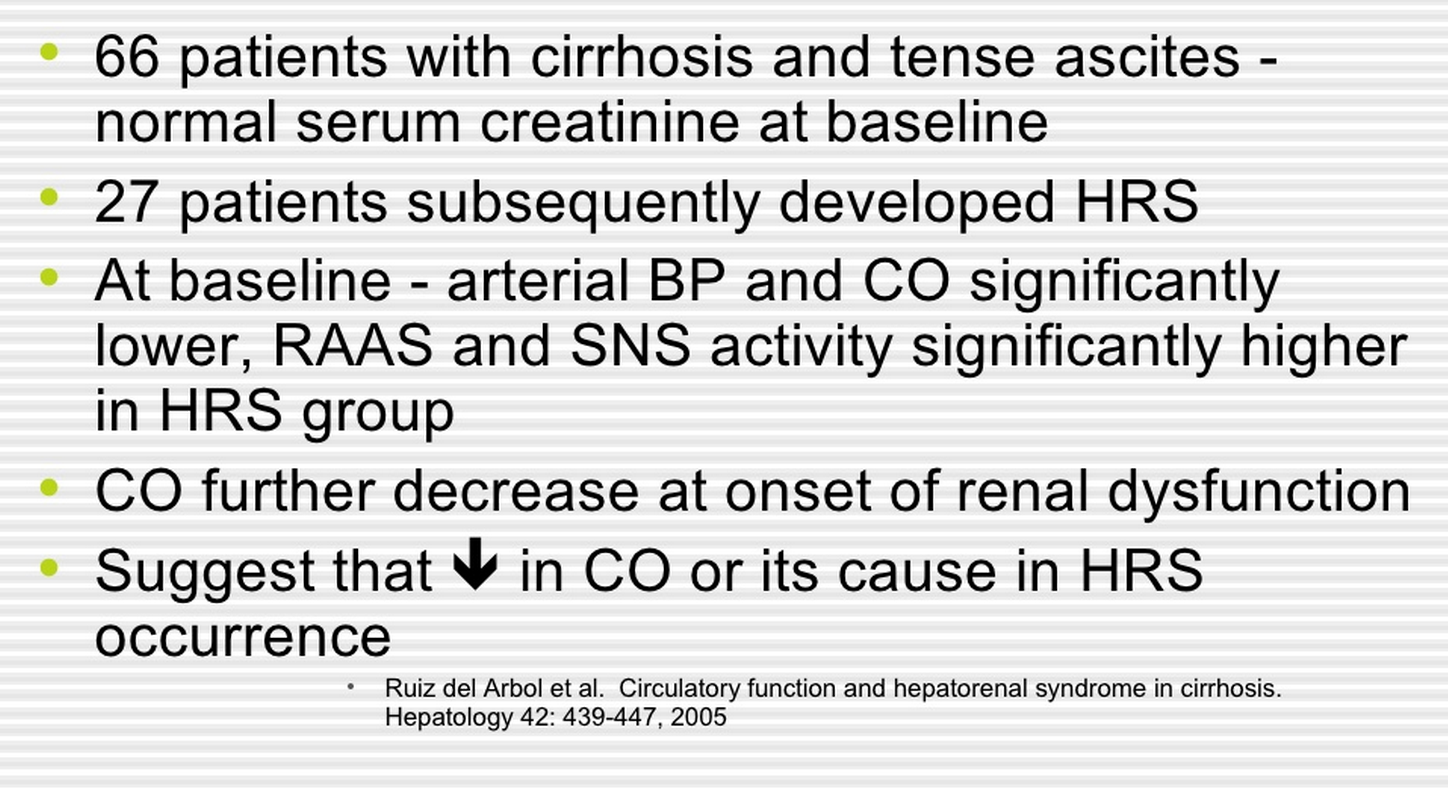 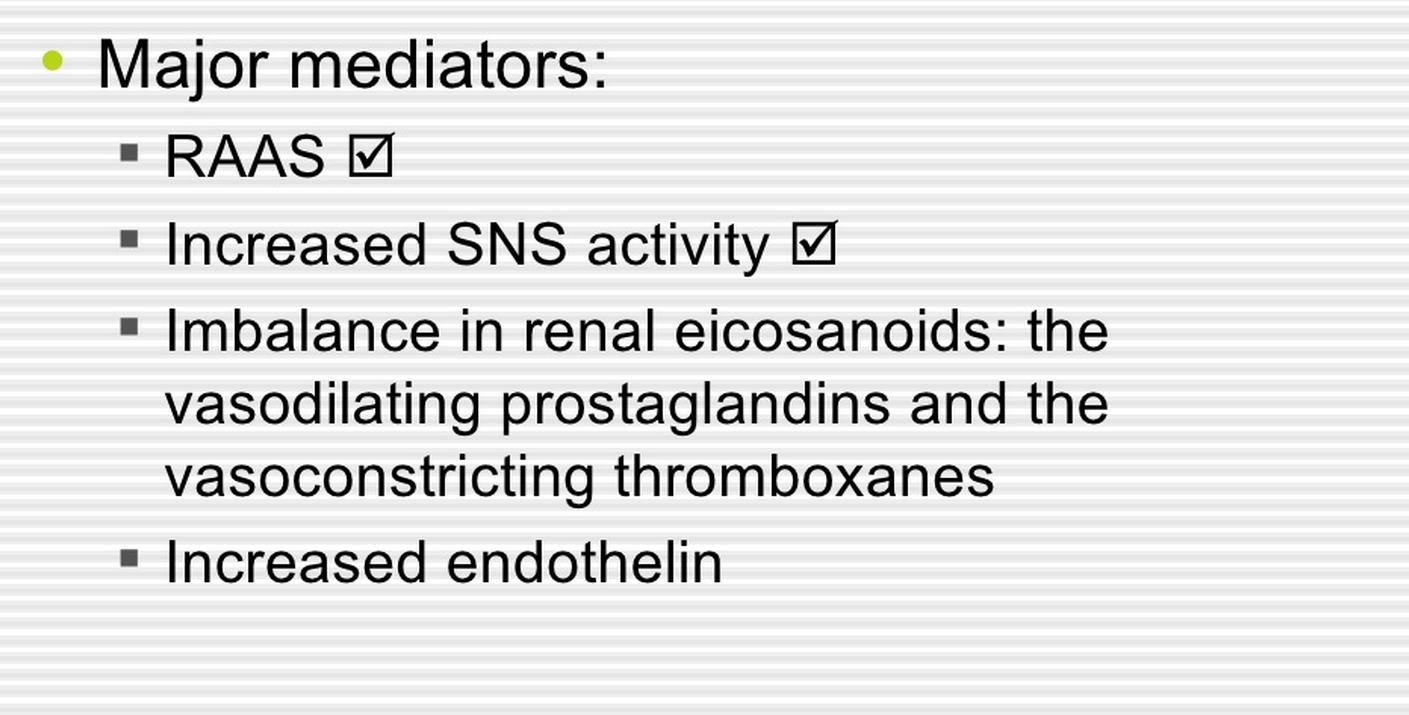 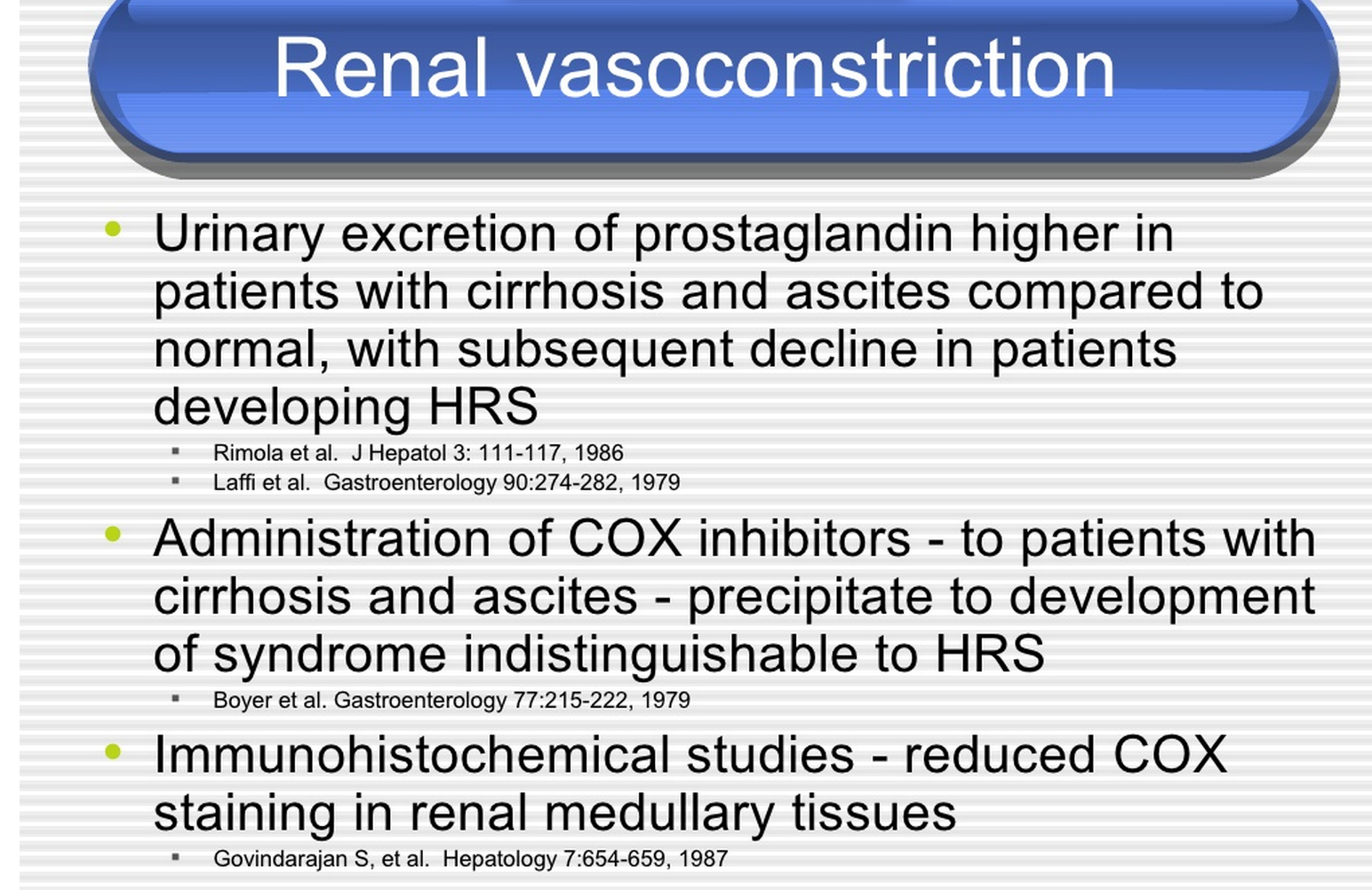 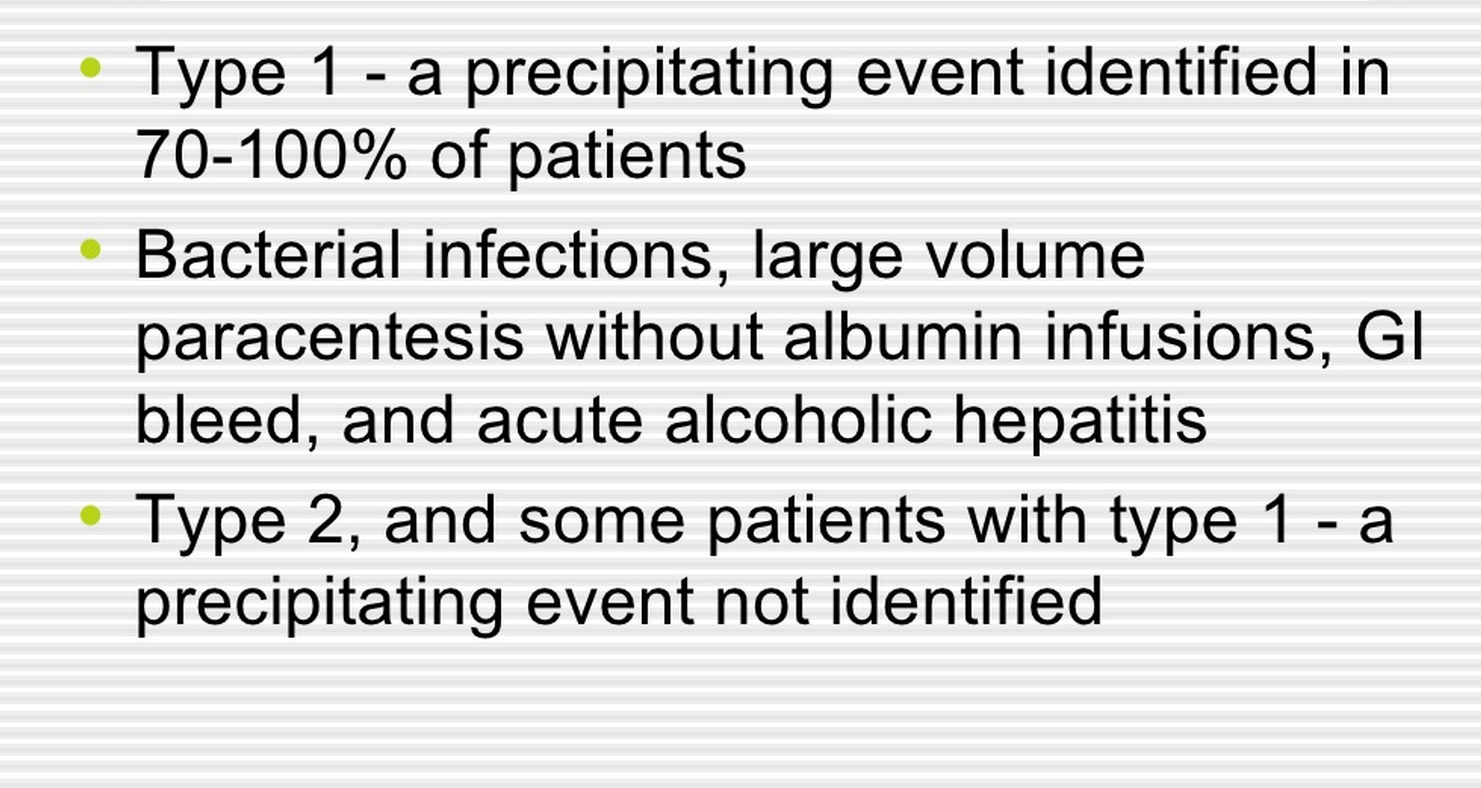 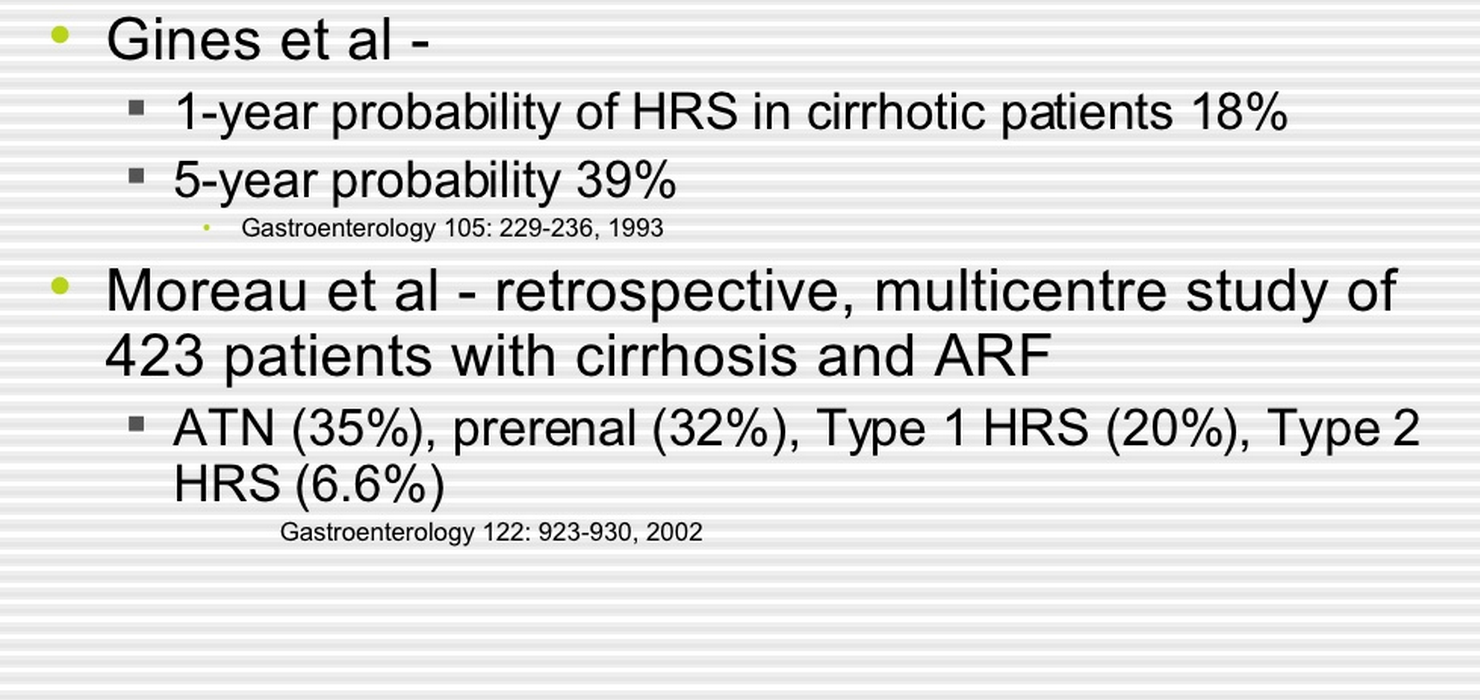 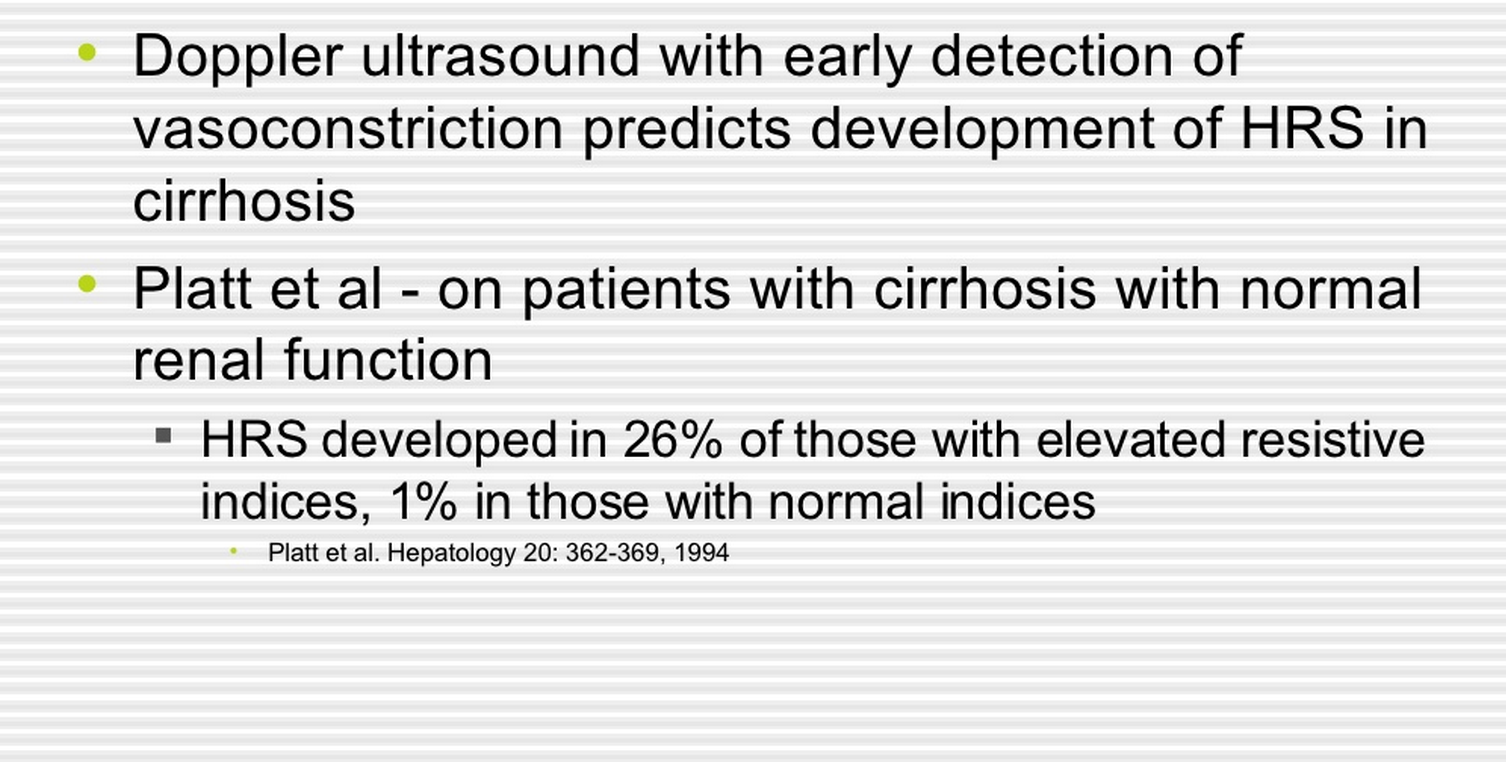 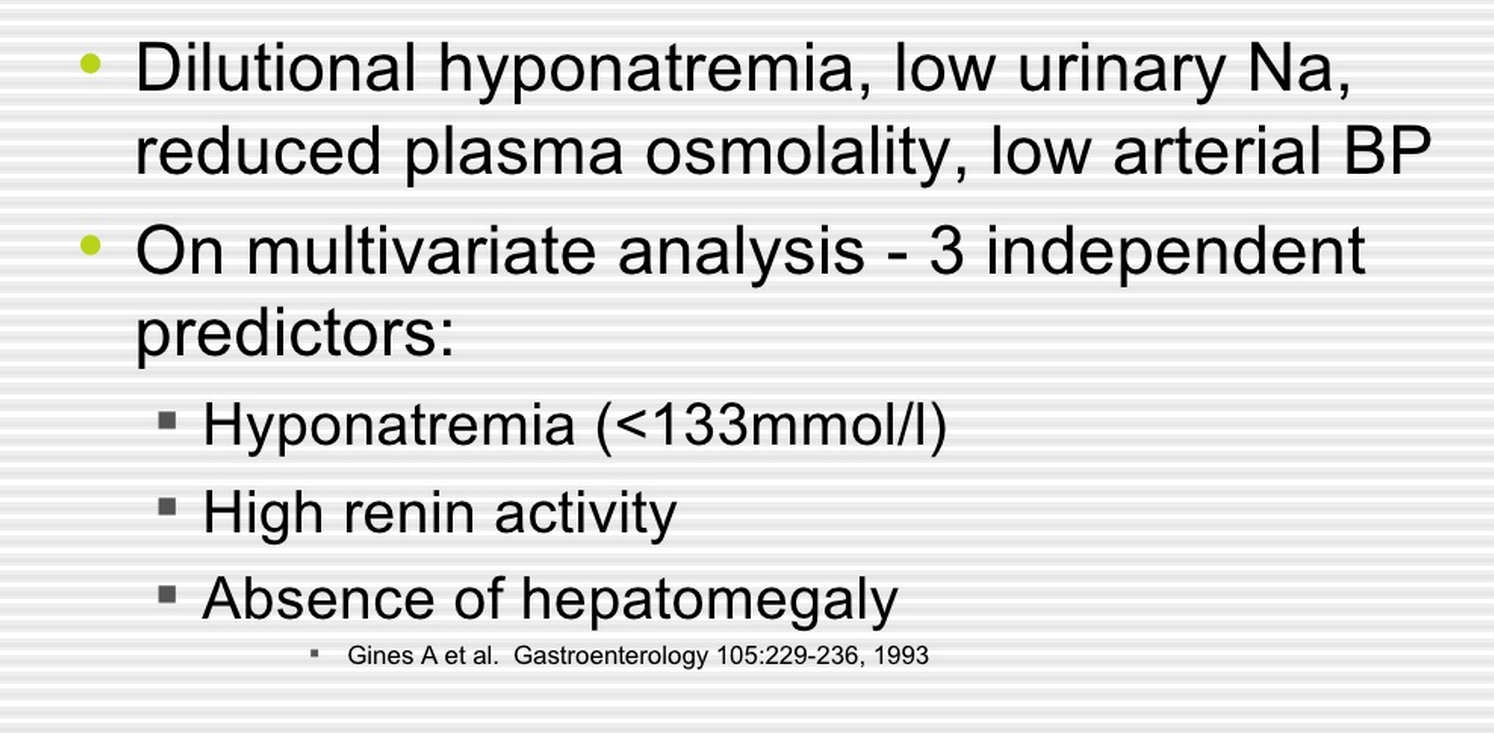 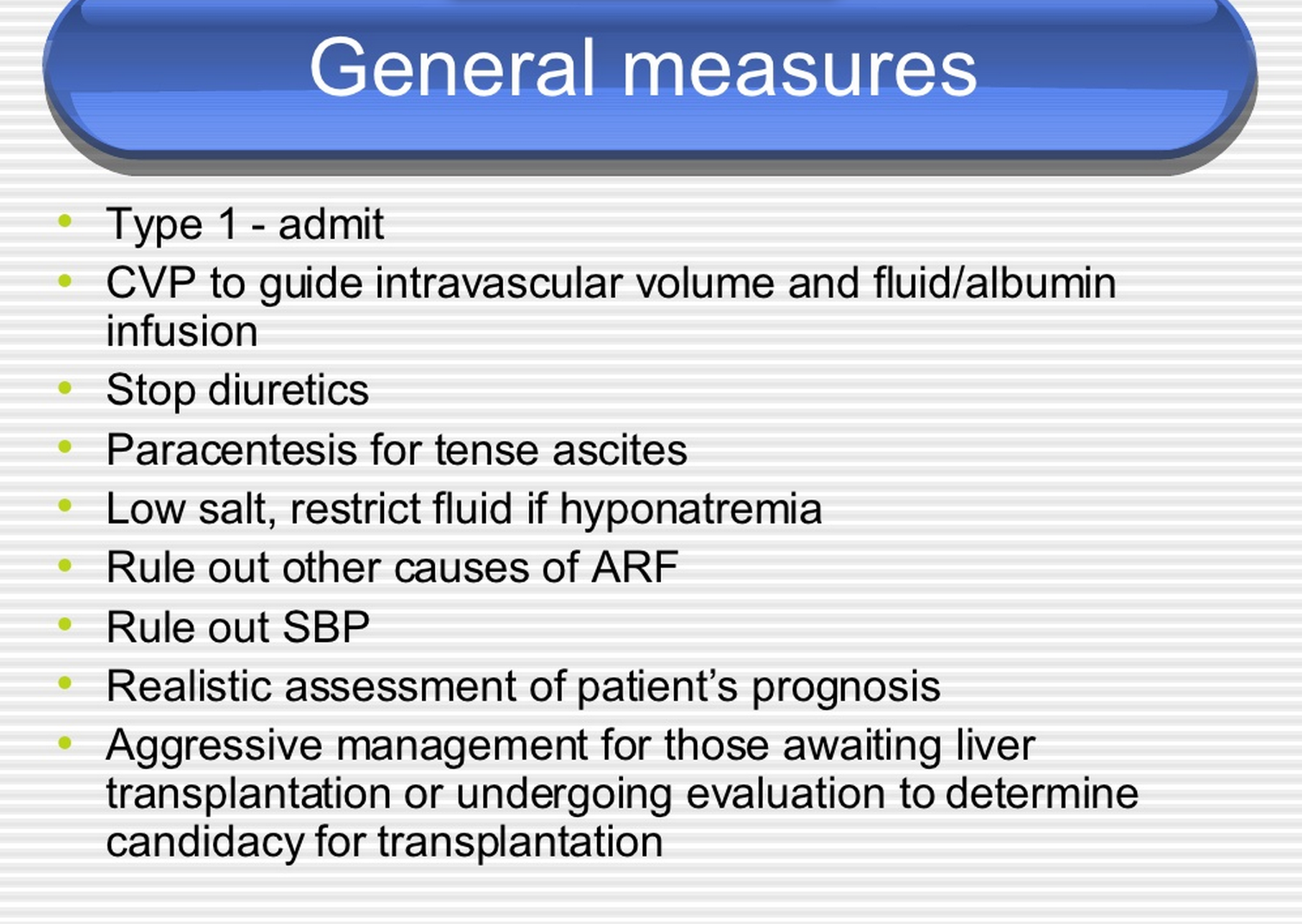 Rx
Fix liver disease, all else is peripheral

 Midodrine and octreotide

 Vasopressin analogues and albumin

 Diuretics – very cautiously

 Hemodialysis – unproven benefit
[Speaker Notes: M alpha 1 adrenergic agonist (vc). O somatostatin analog (vd)]
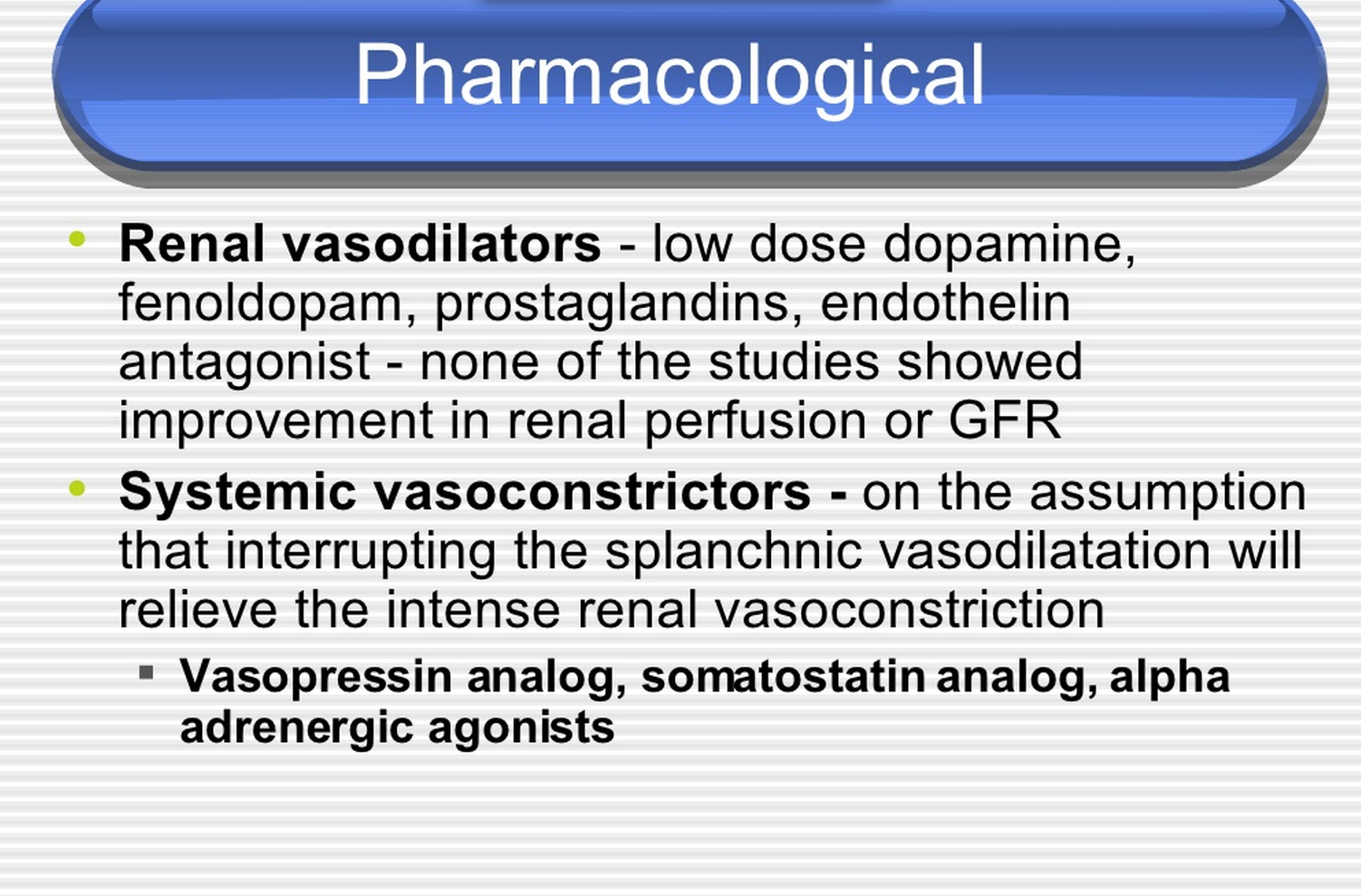 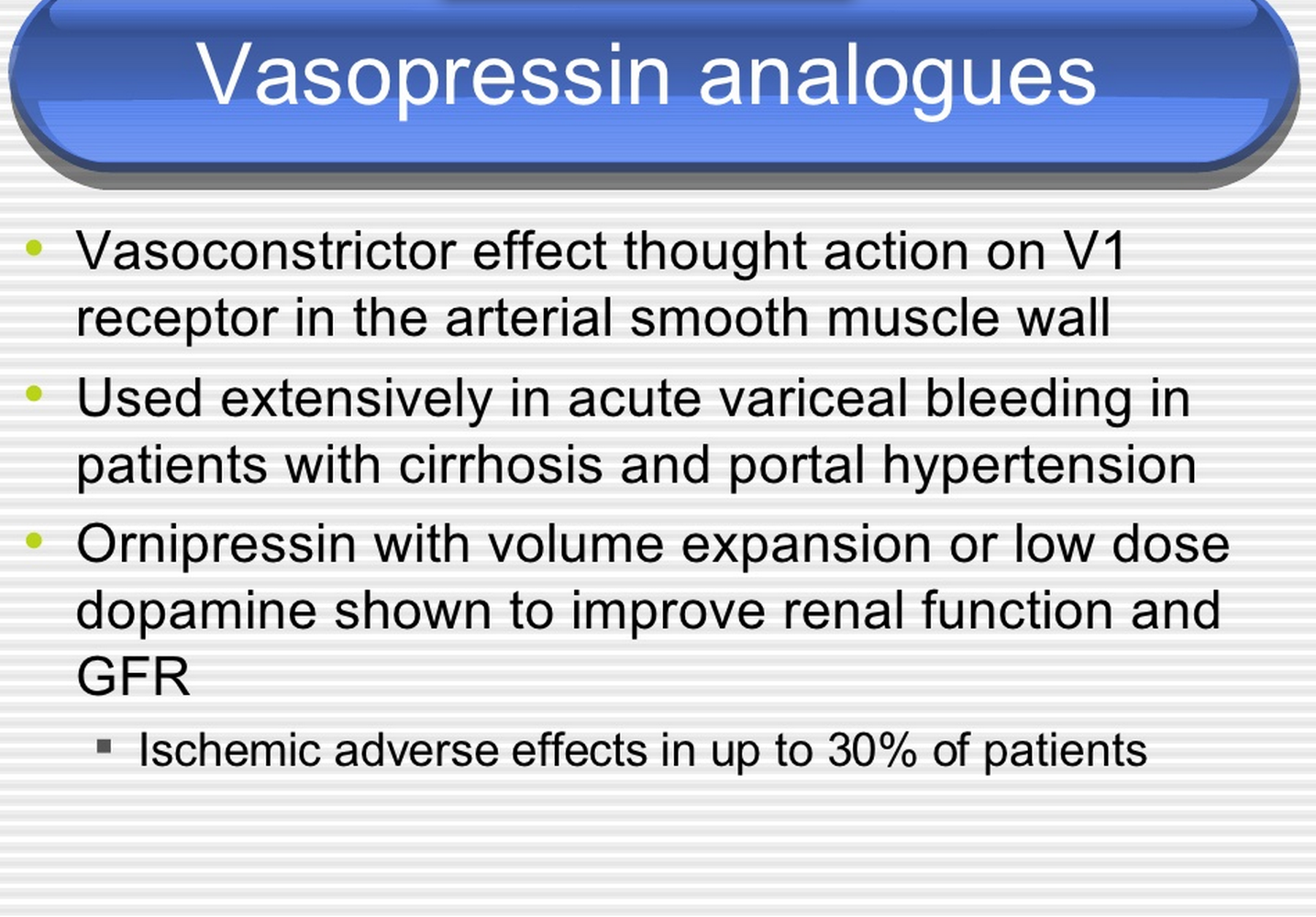 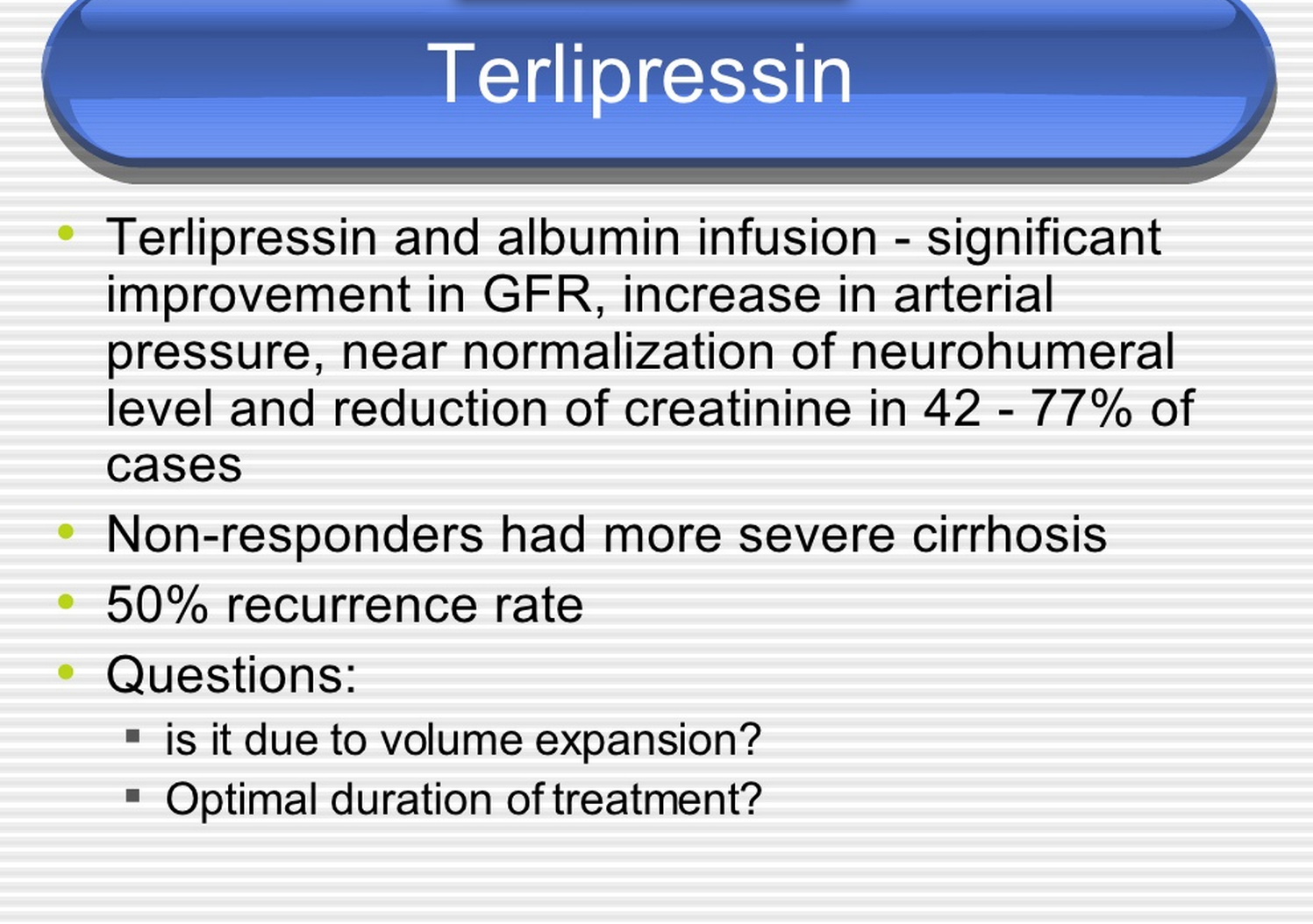 Octreotide (somatostatin) and midodrine with albumin infusion
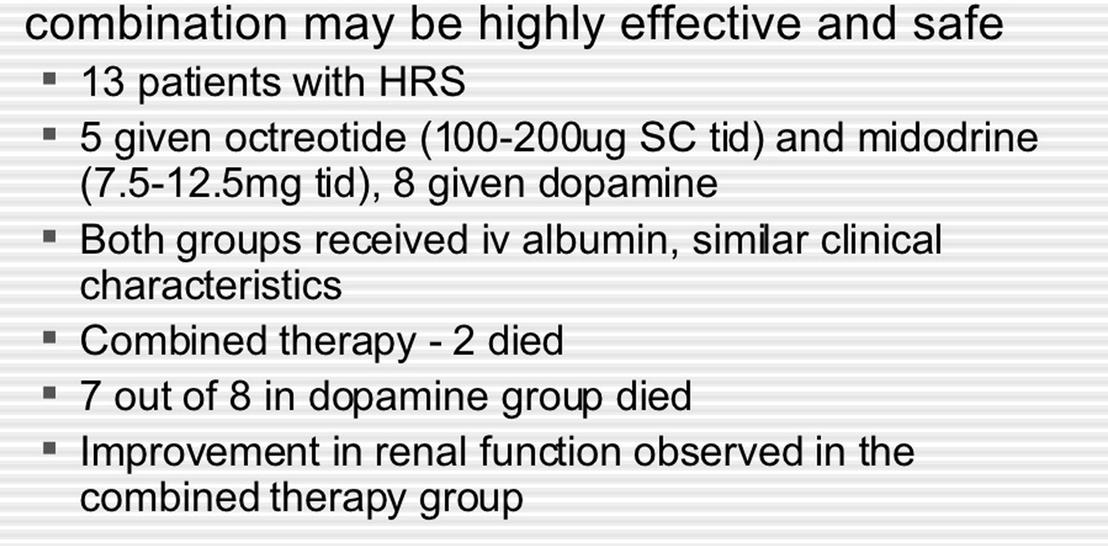 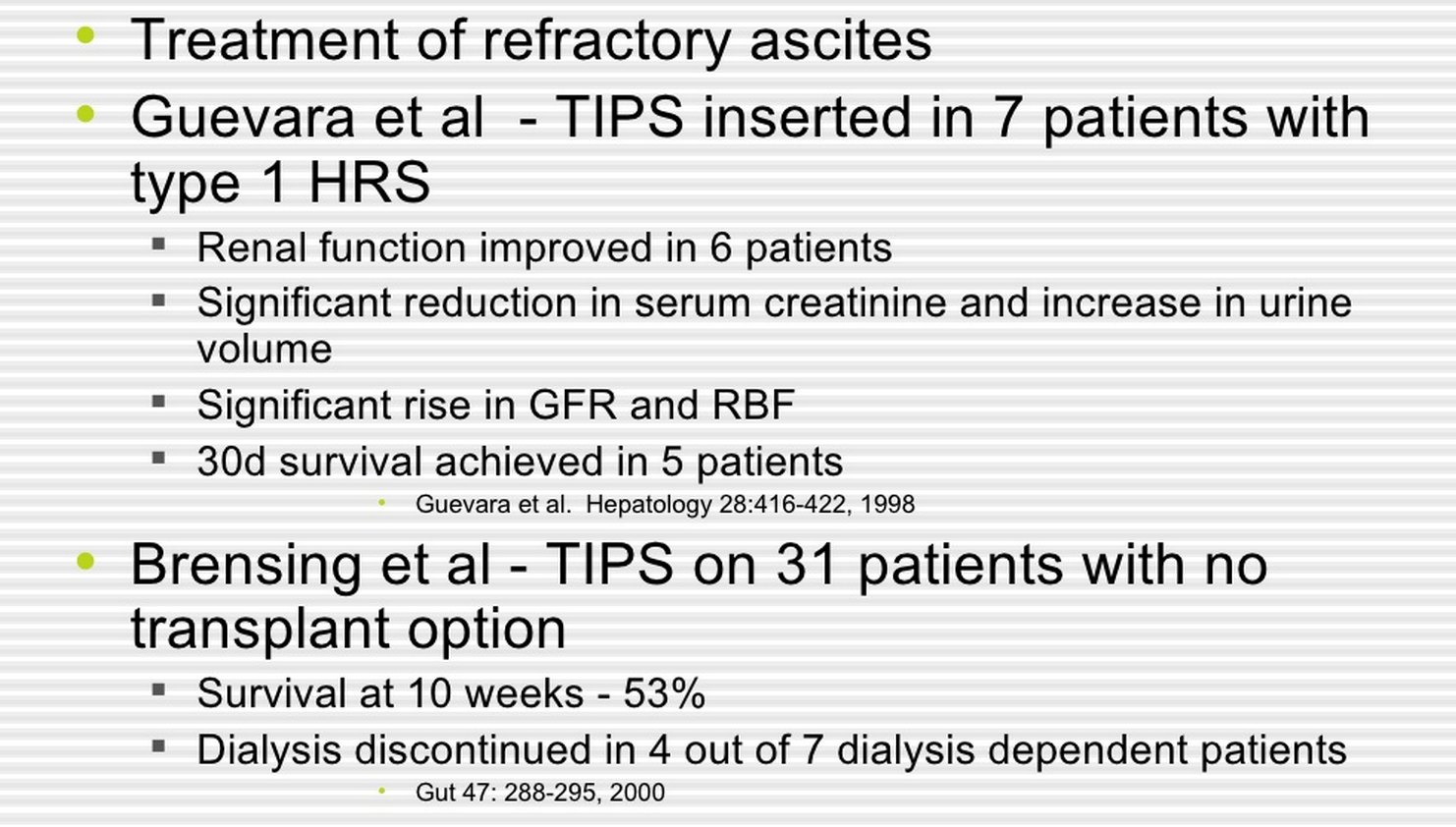 [Speaker Notes: Transjugular Intrahepatic Portosystemic Shunt]
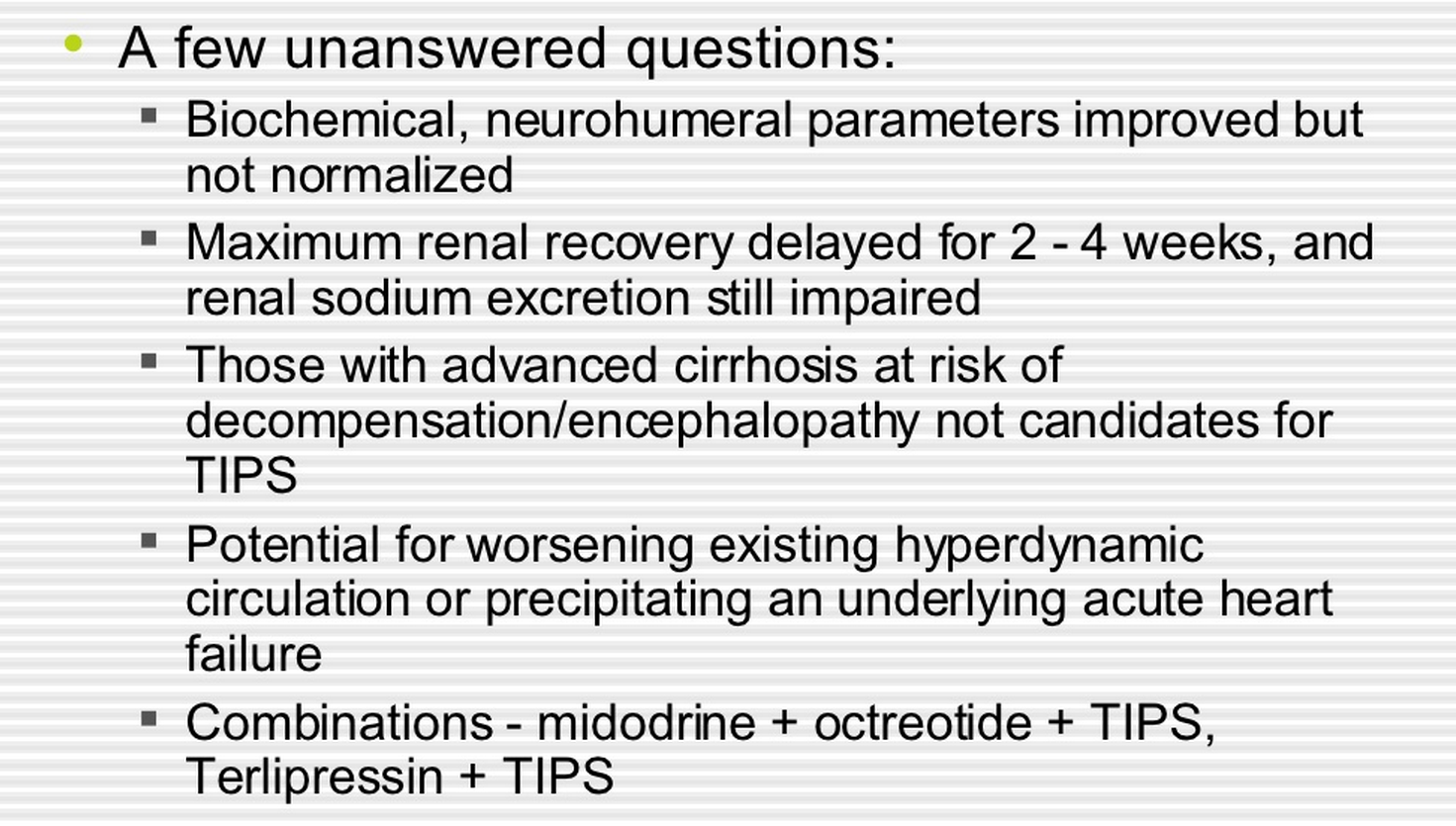 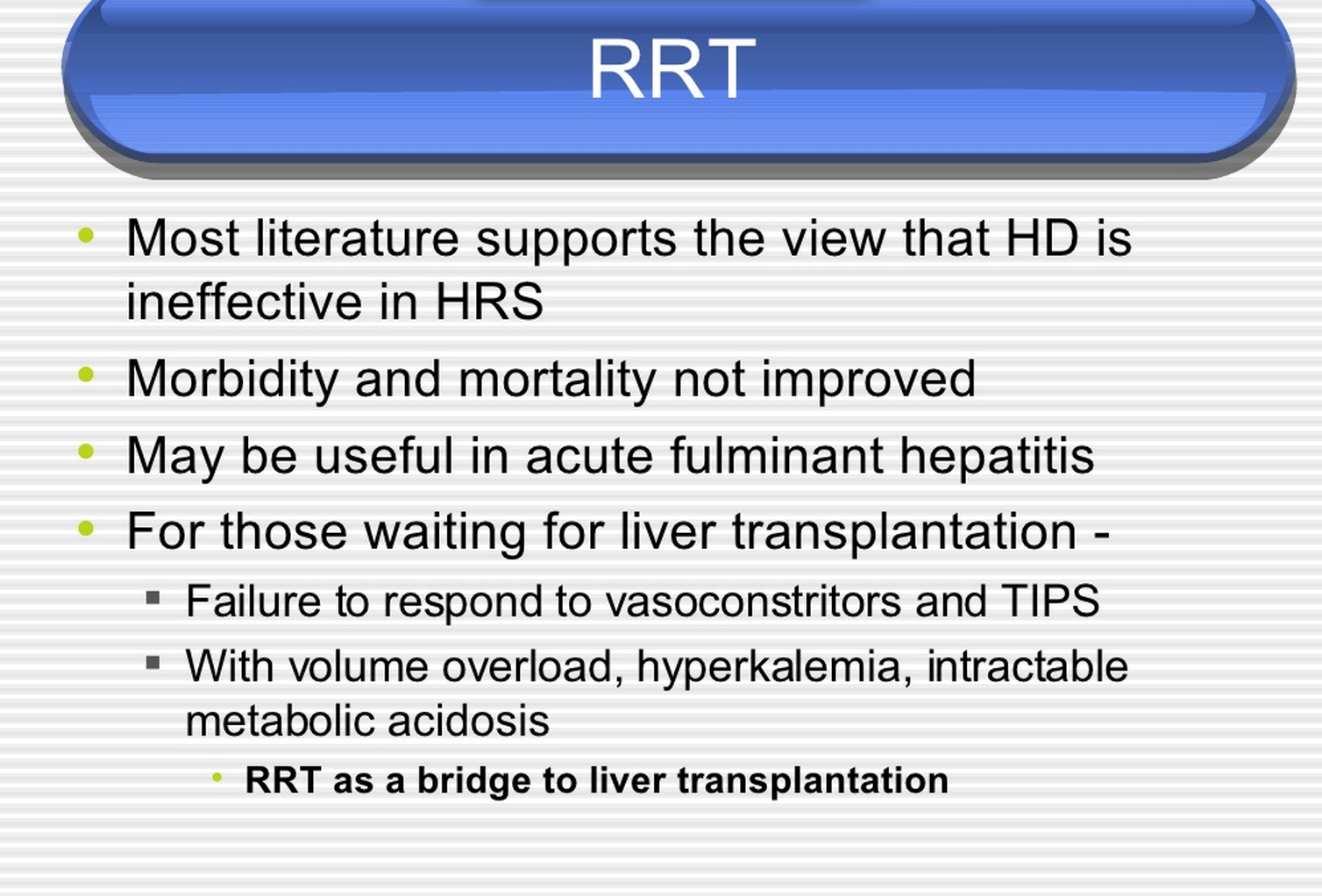 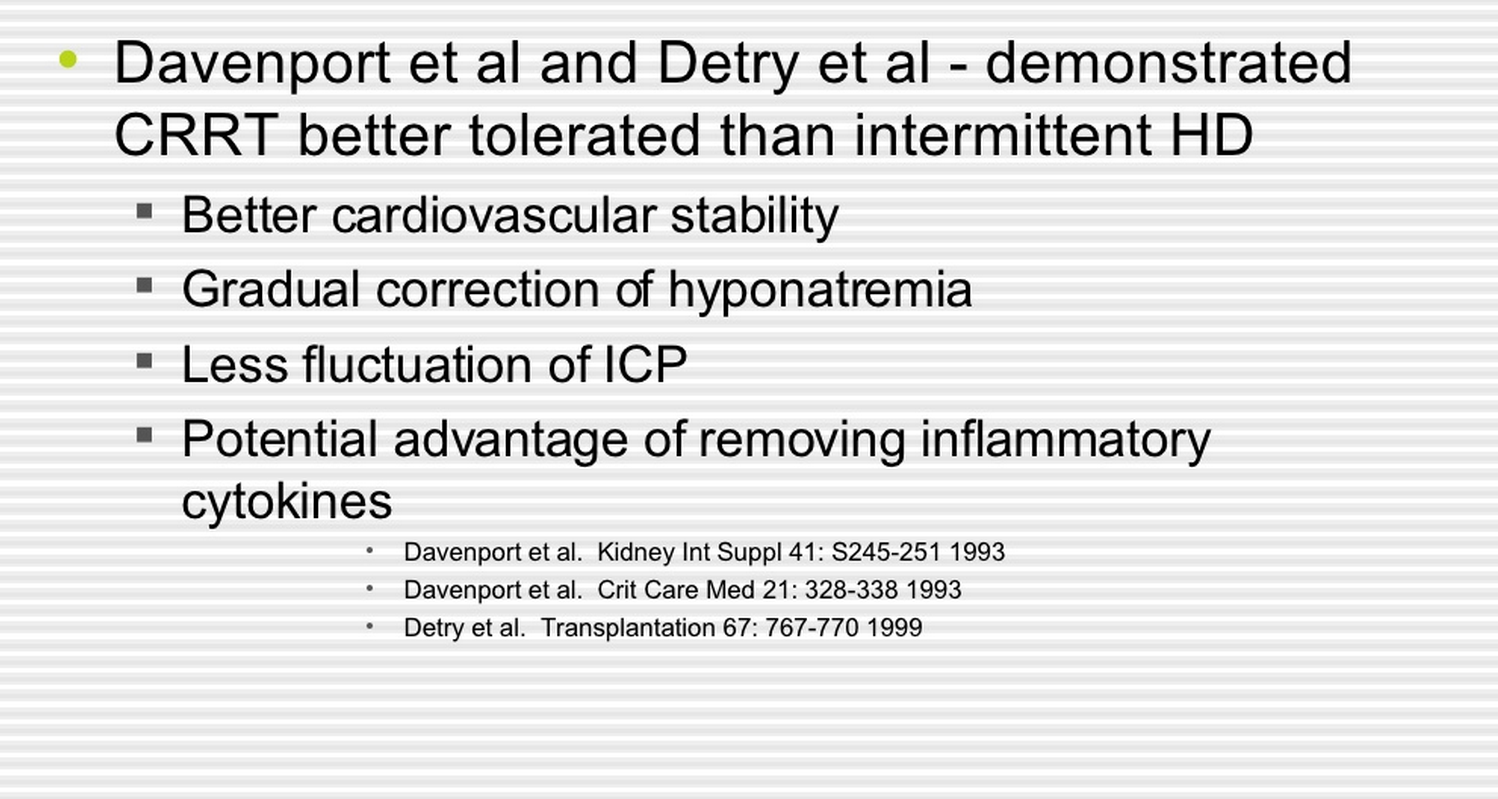 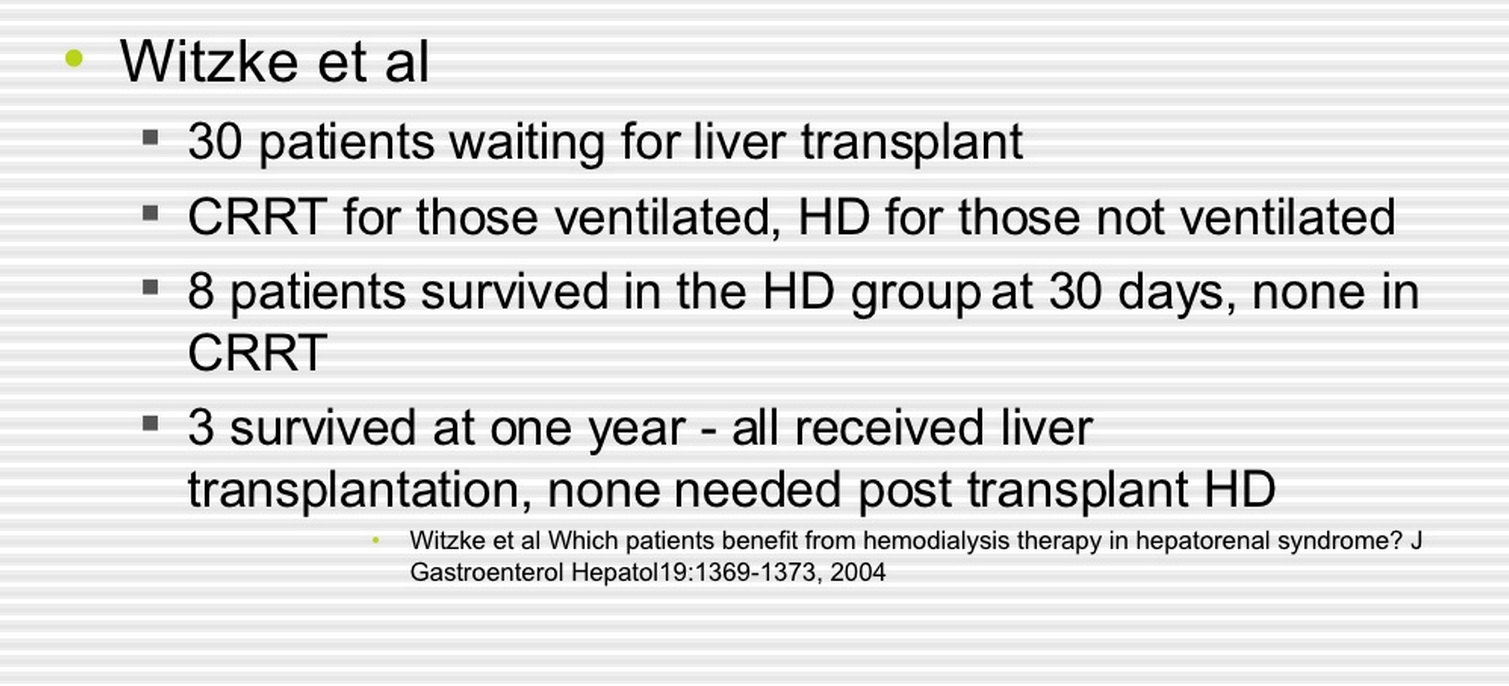 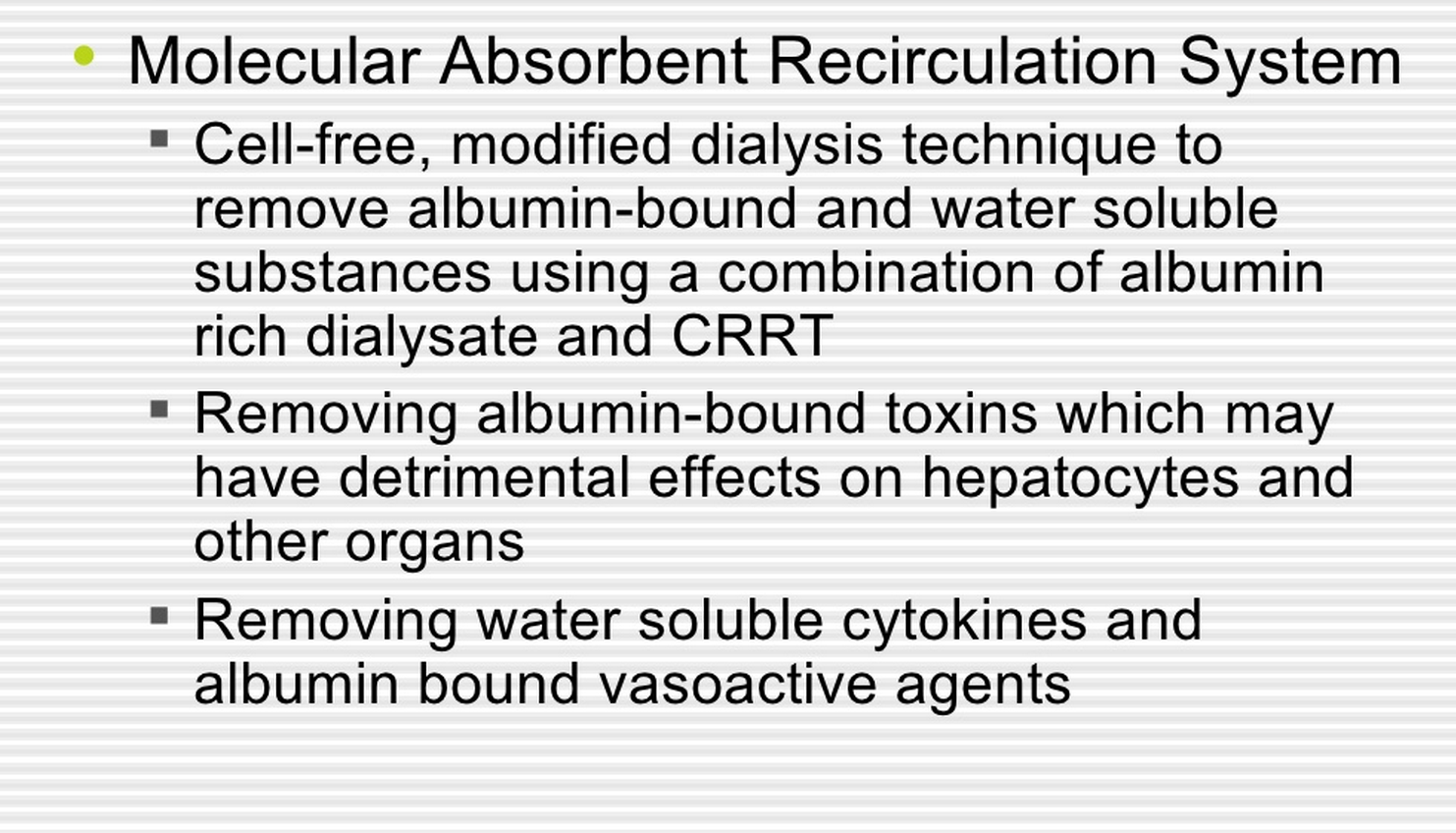 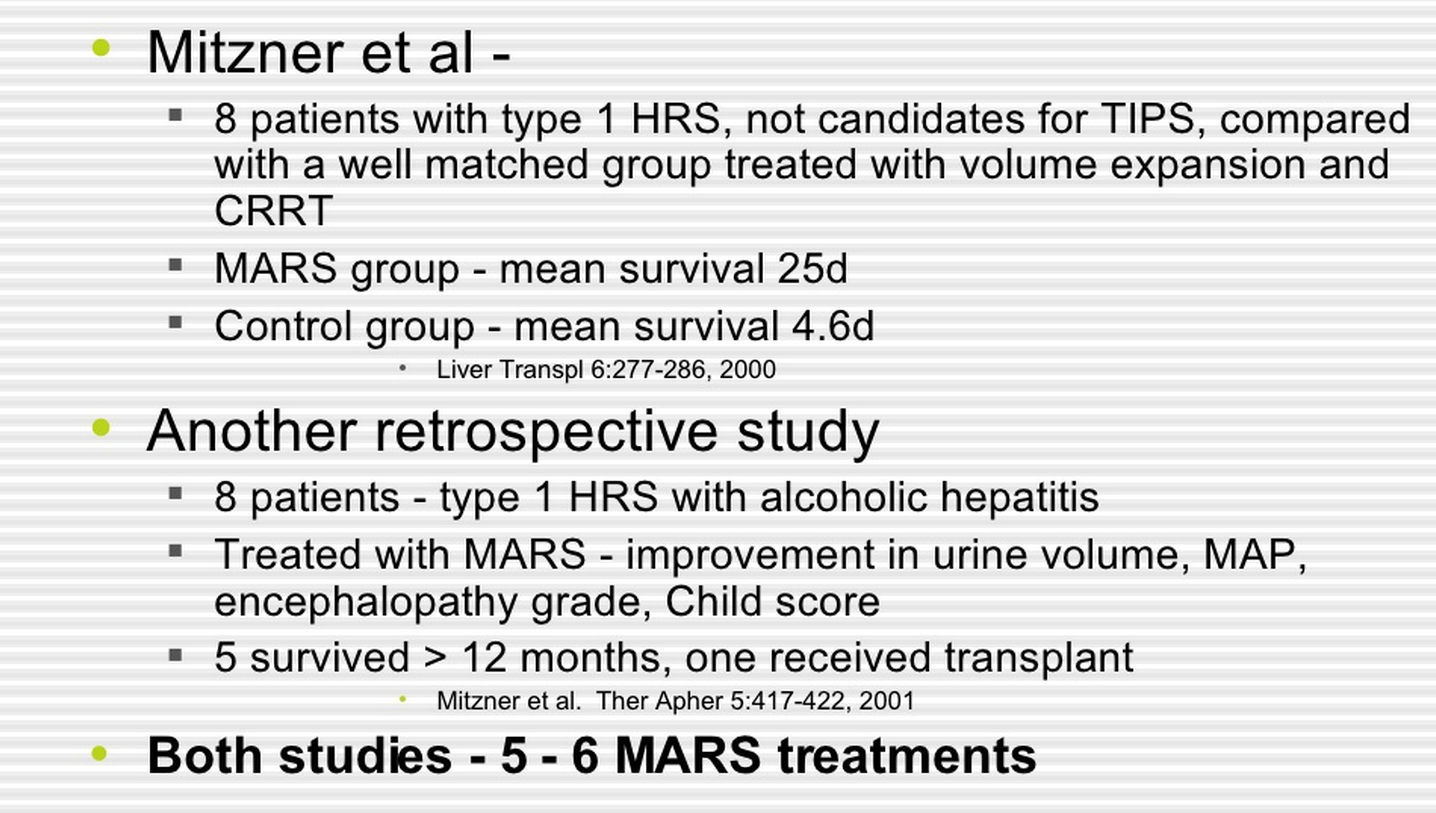 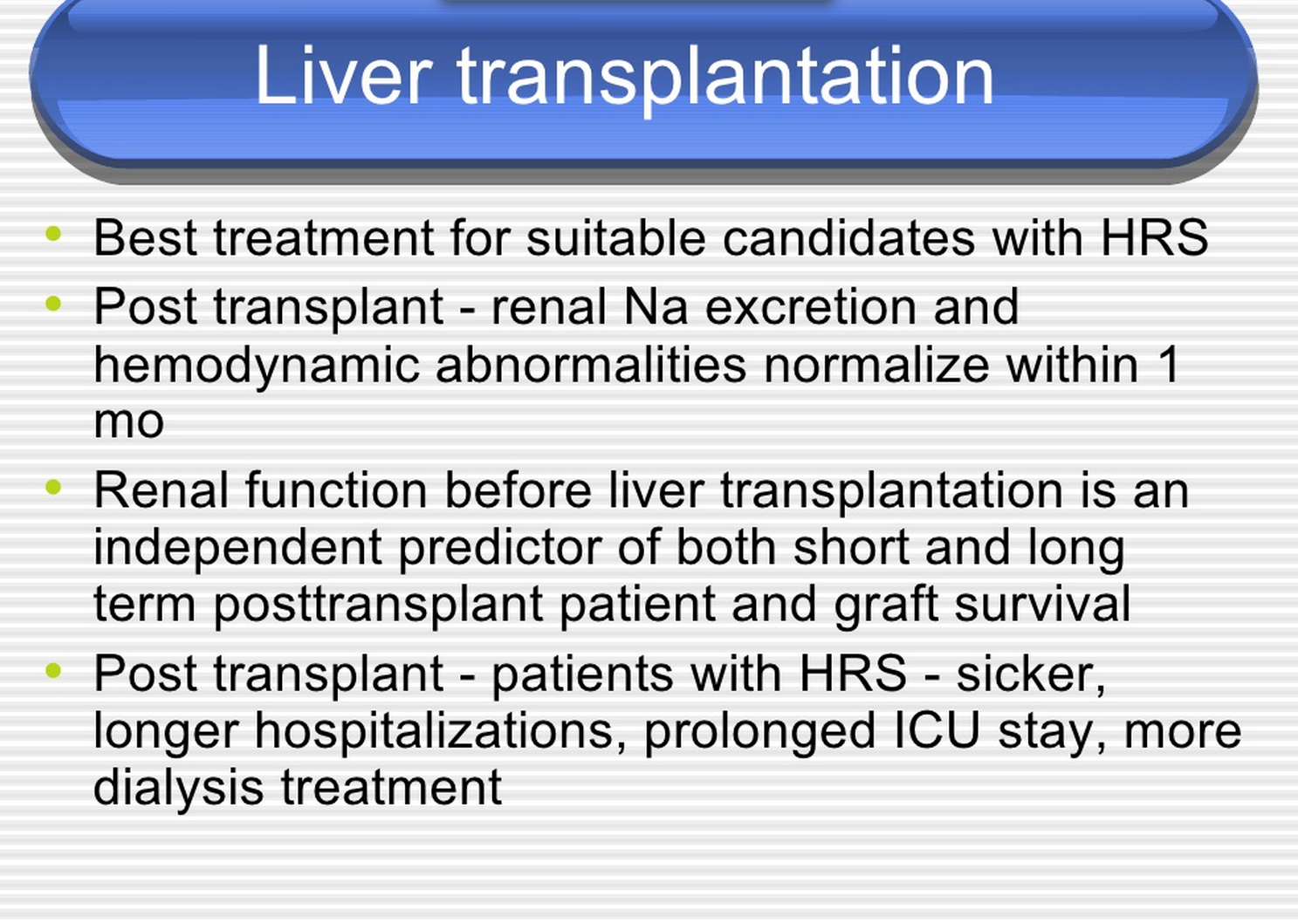 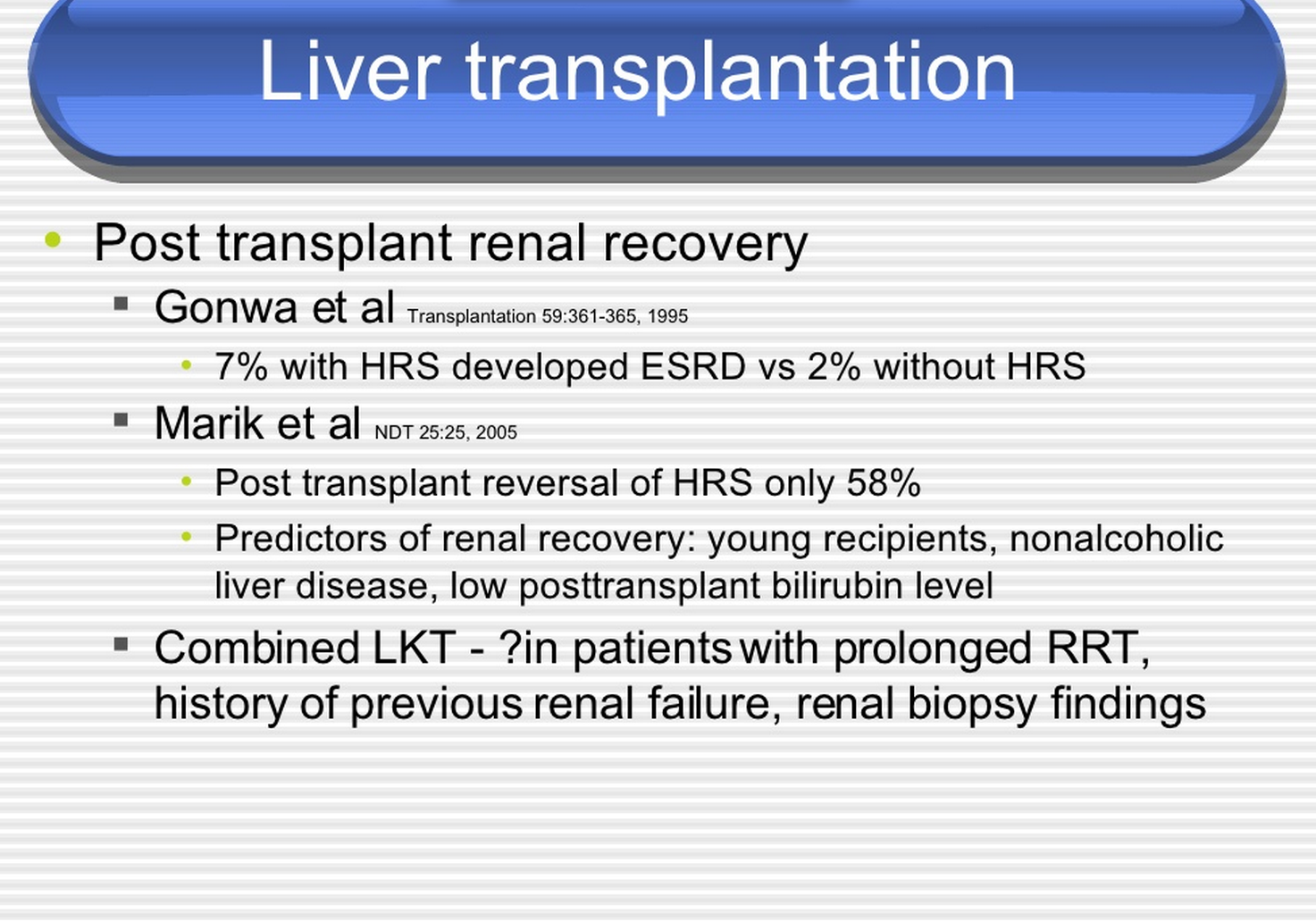 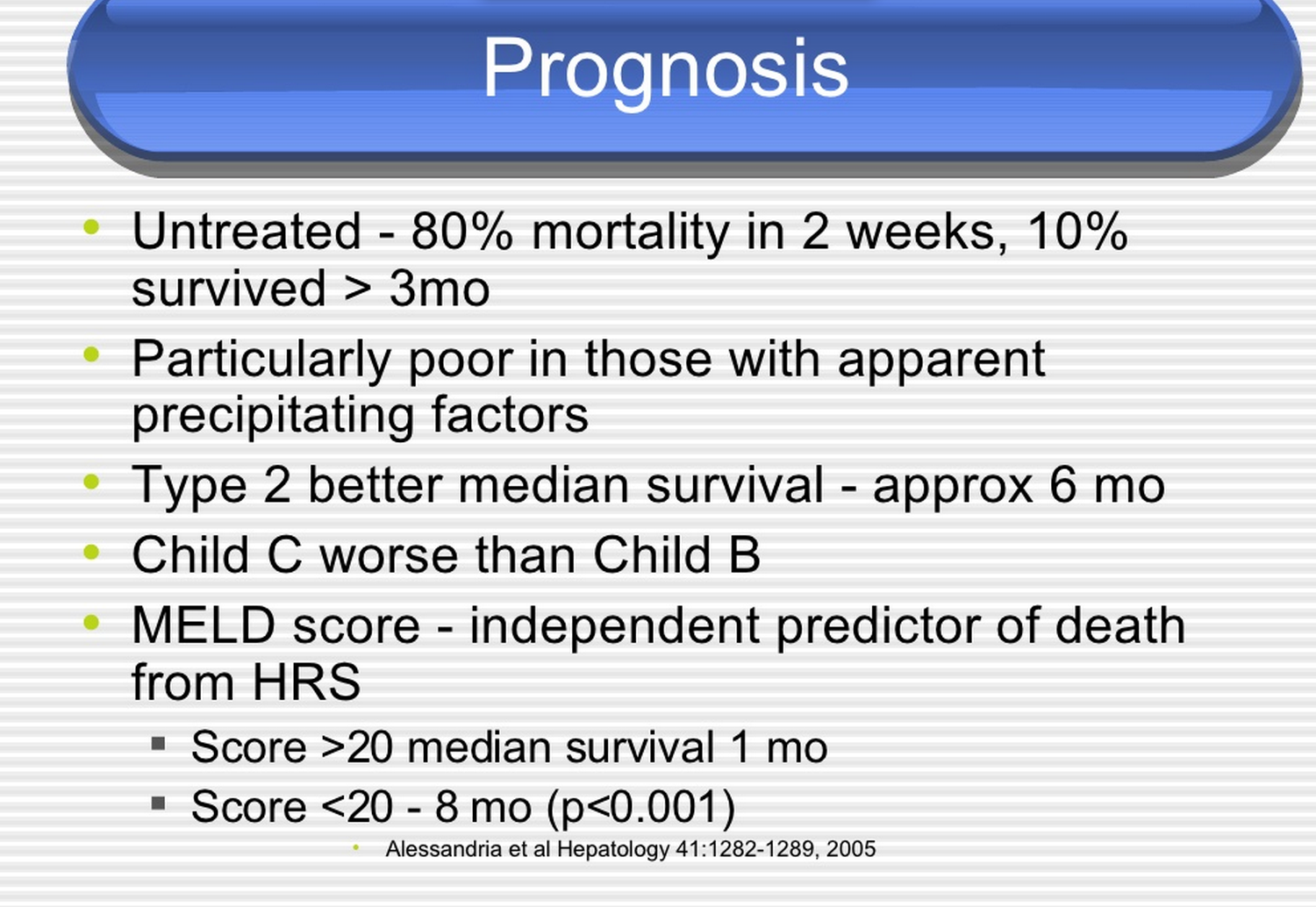 [Speaker Notes: Model for End-Stage Liver Disease, Child-Pugh score]
Summary
The HRS is a secondary event that complicates the course of severe liver disease. Absent an improvement in hepatic function, treatment is essentially futile.
Evaluation of Patients with Cirrhosis and Renal Failure.
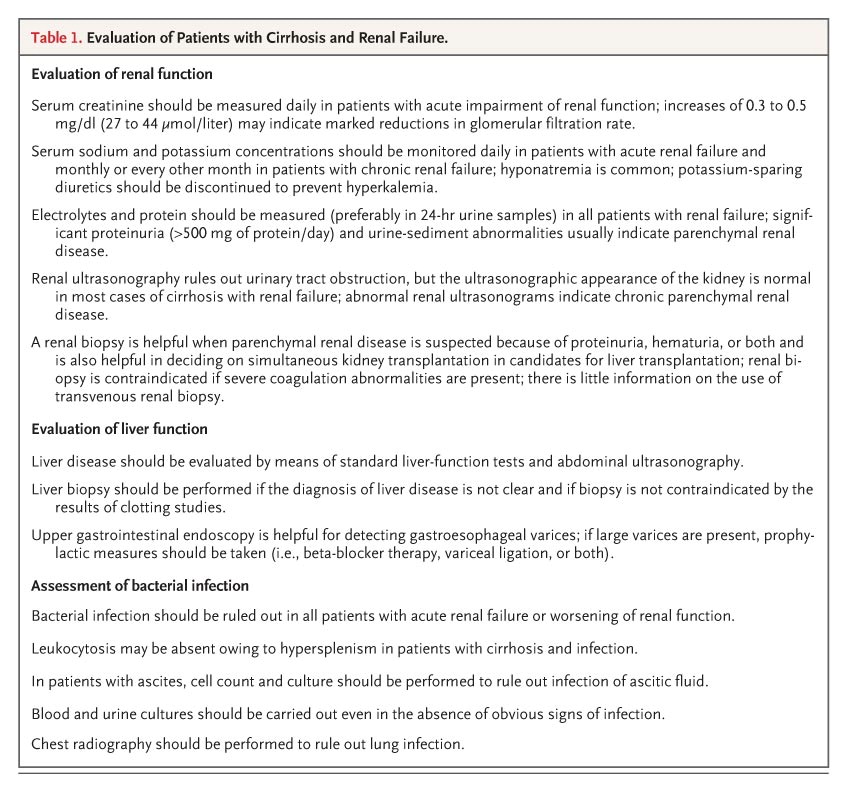 Main Types of Renal Failure in Patients with Cirrhosis.
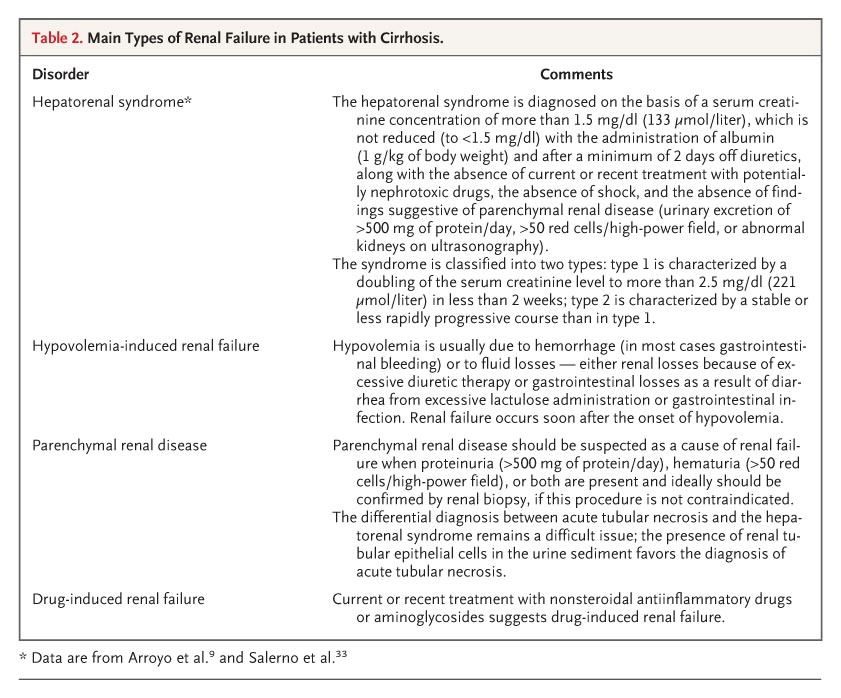 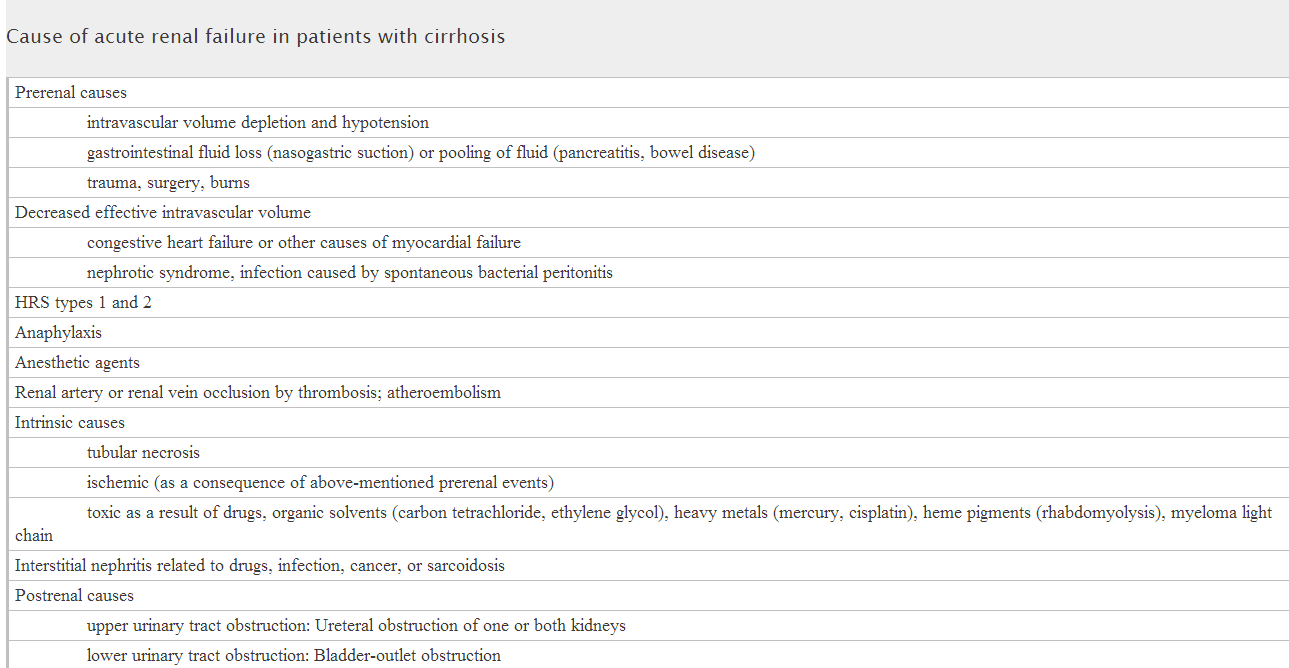 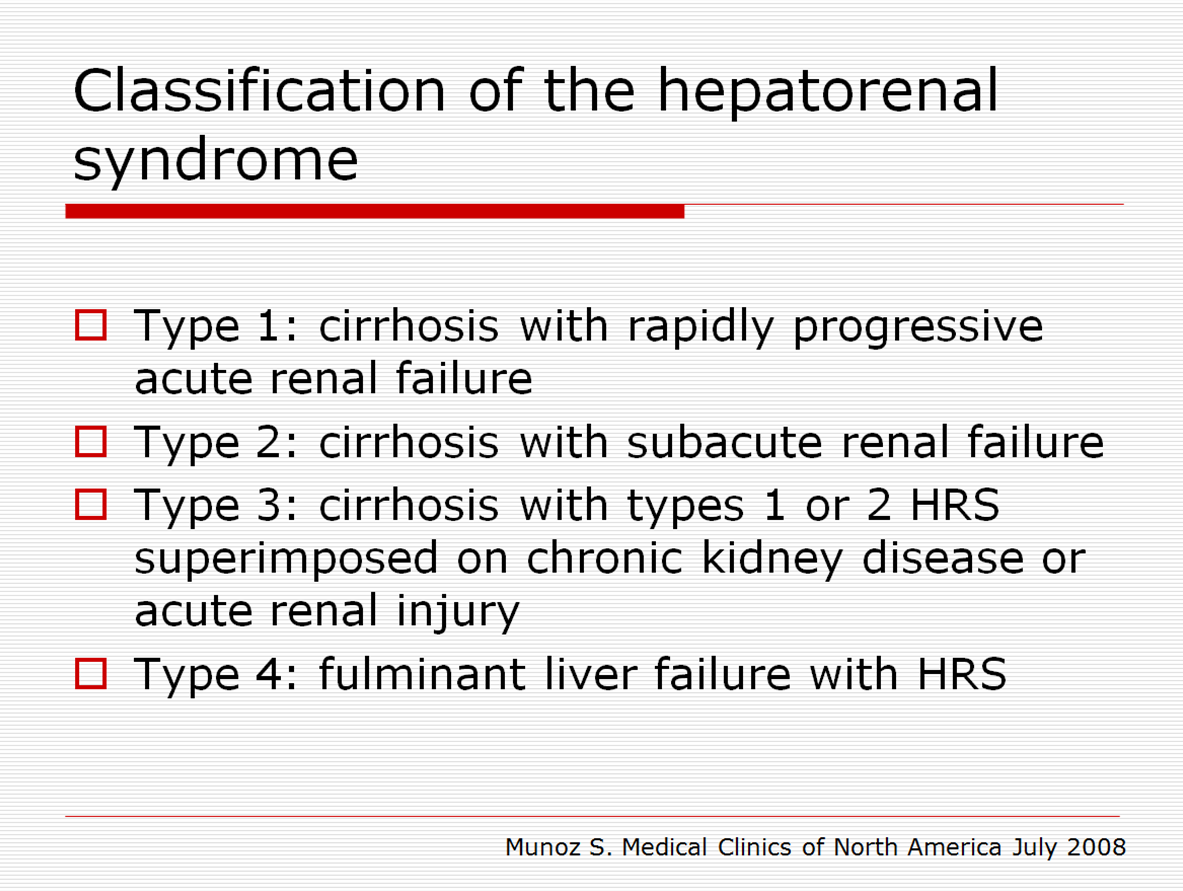 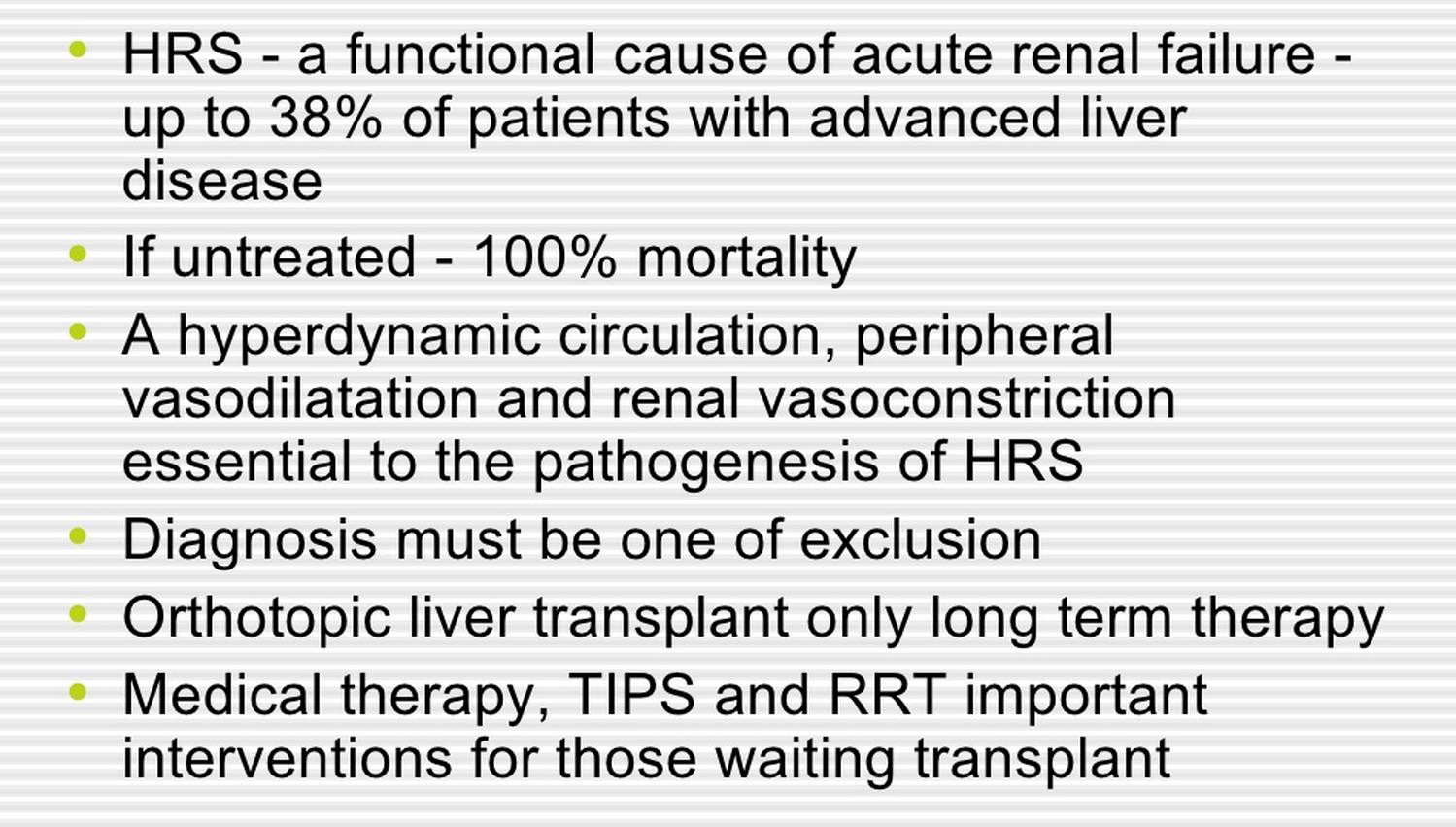 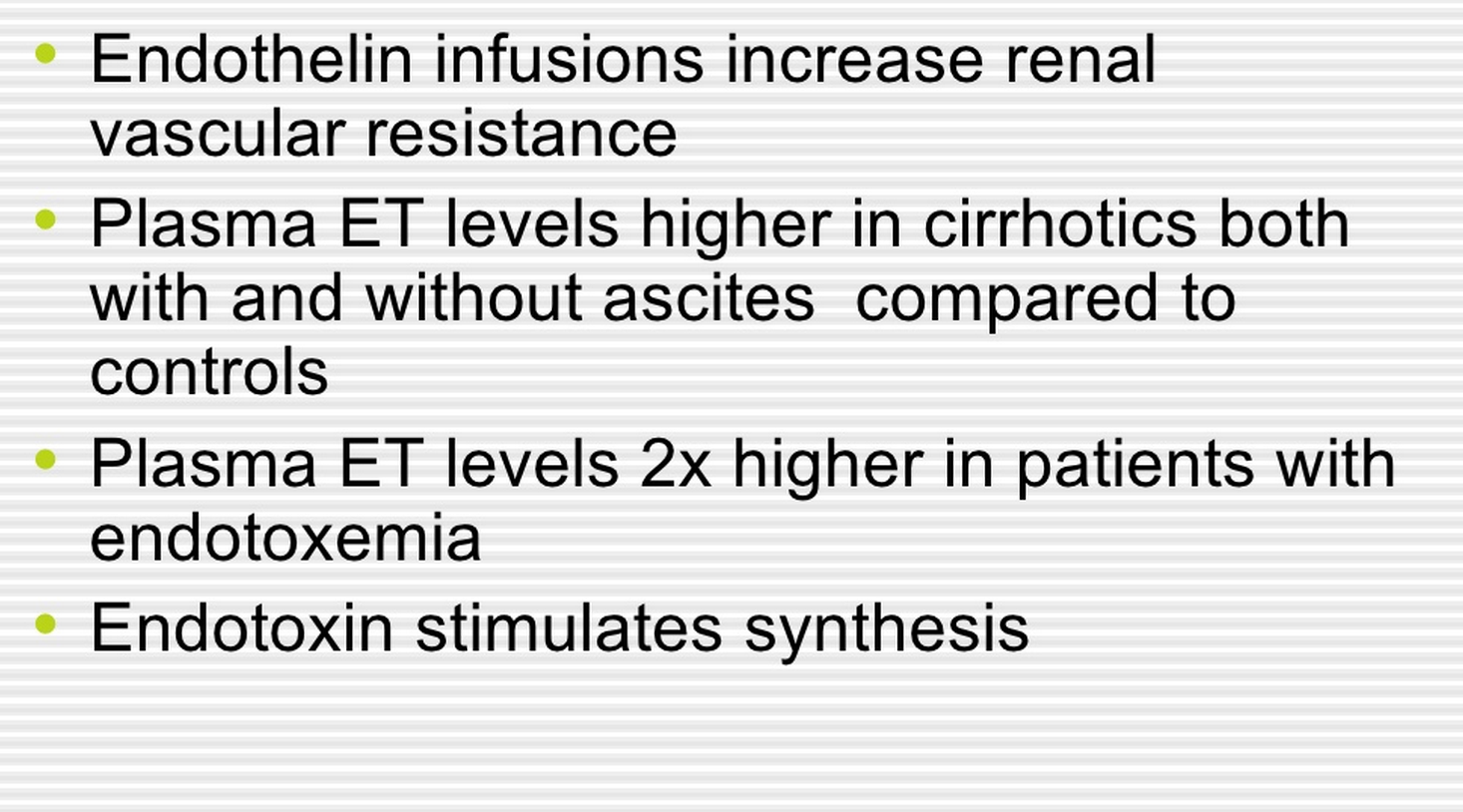